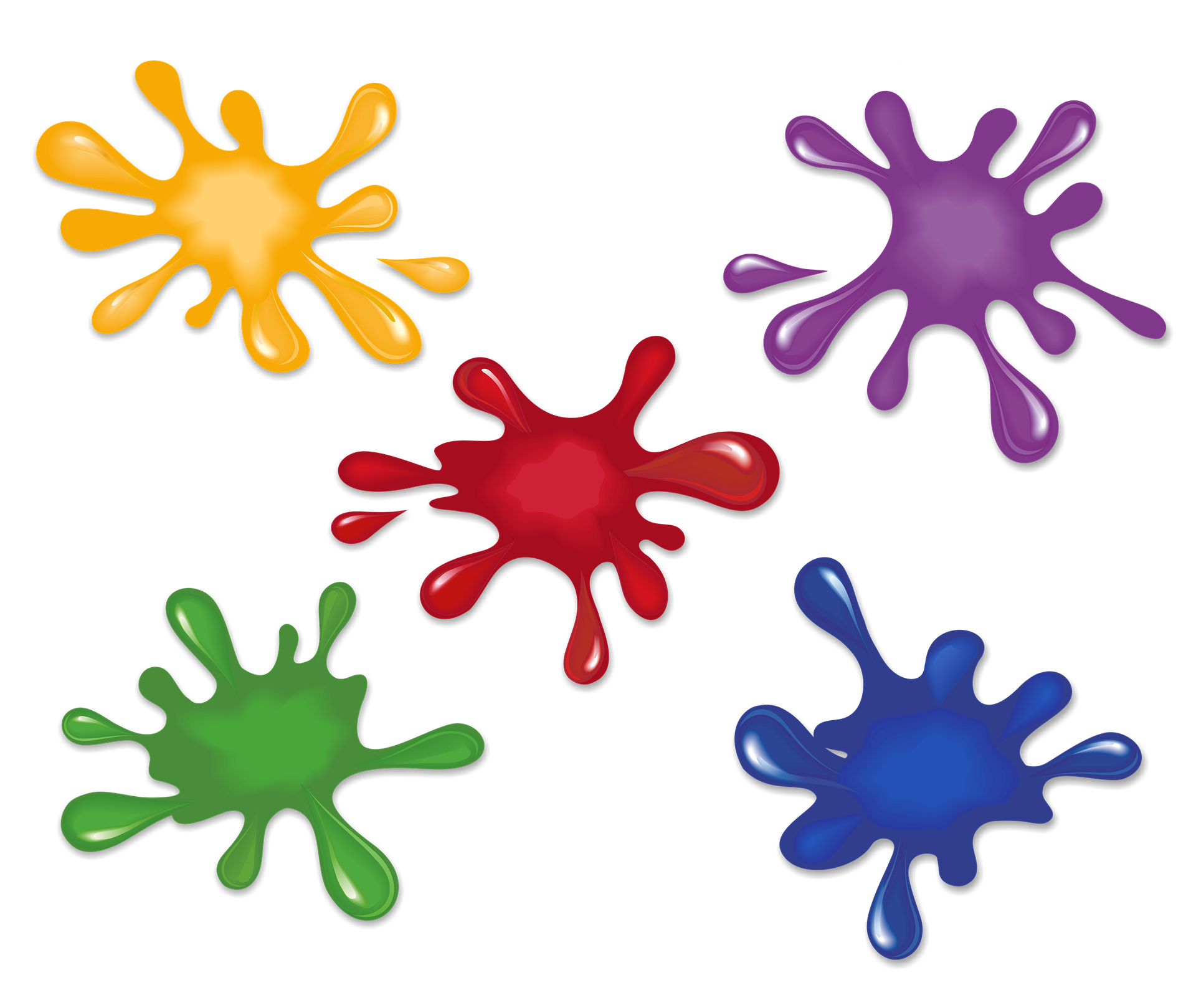 Januar 2021
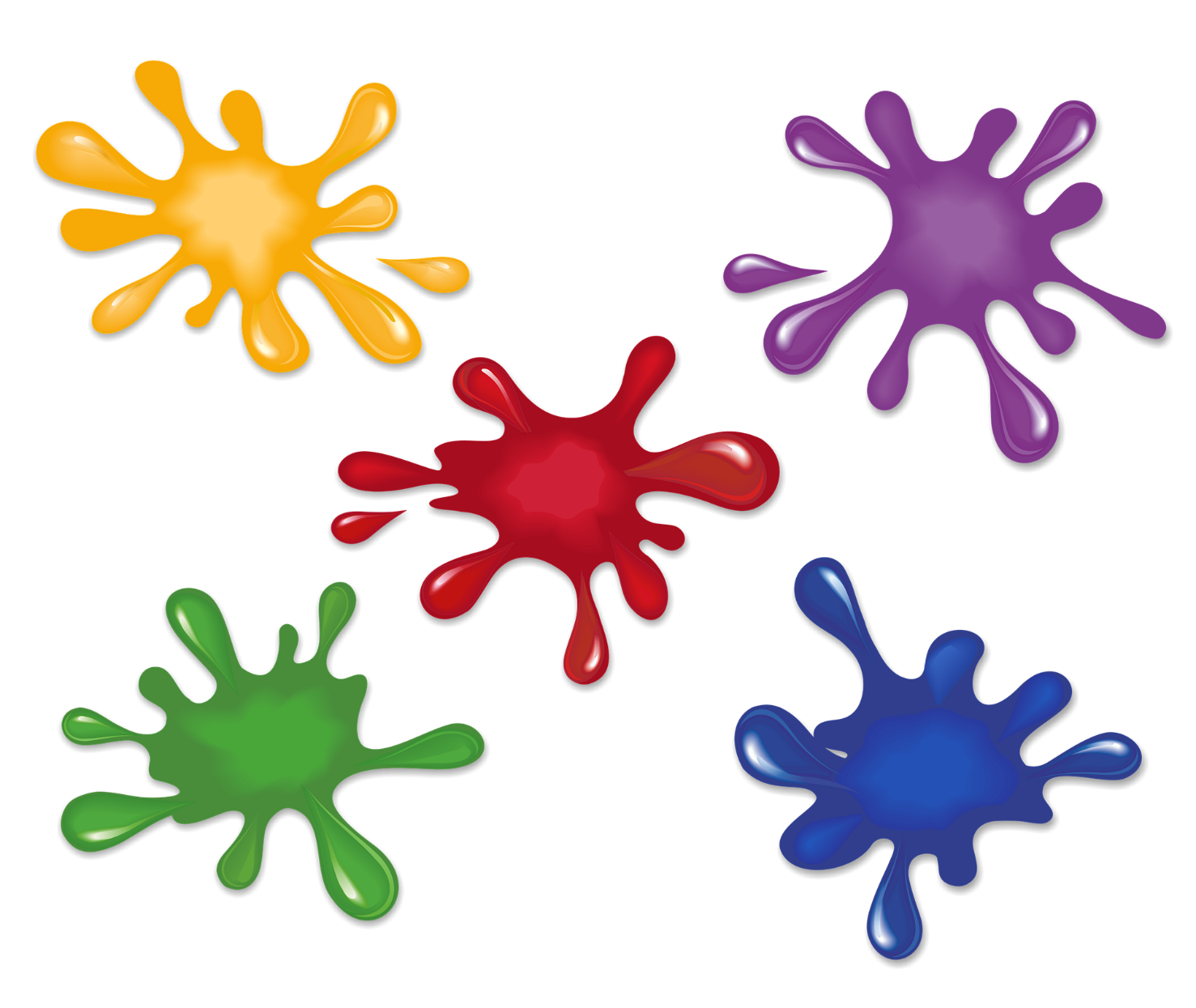 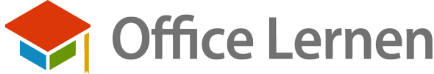 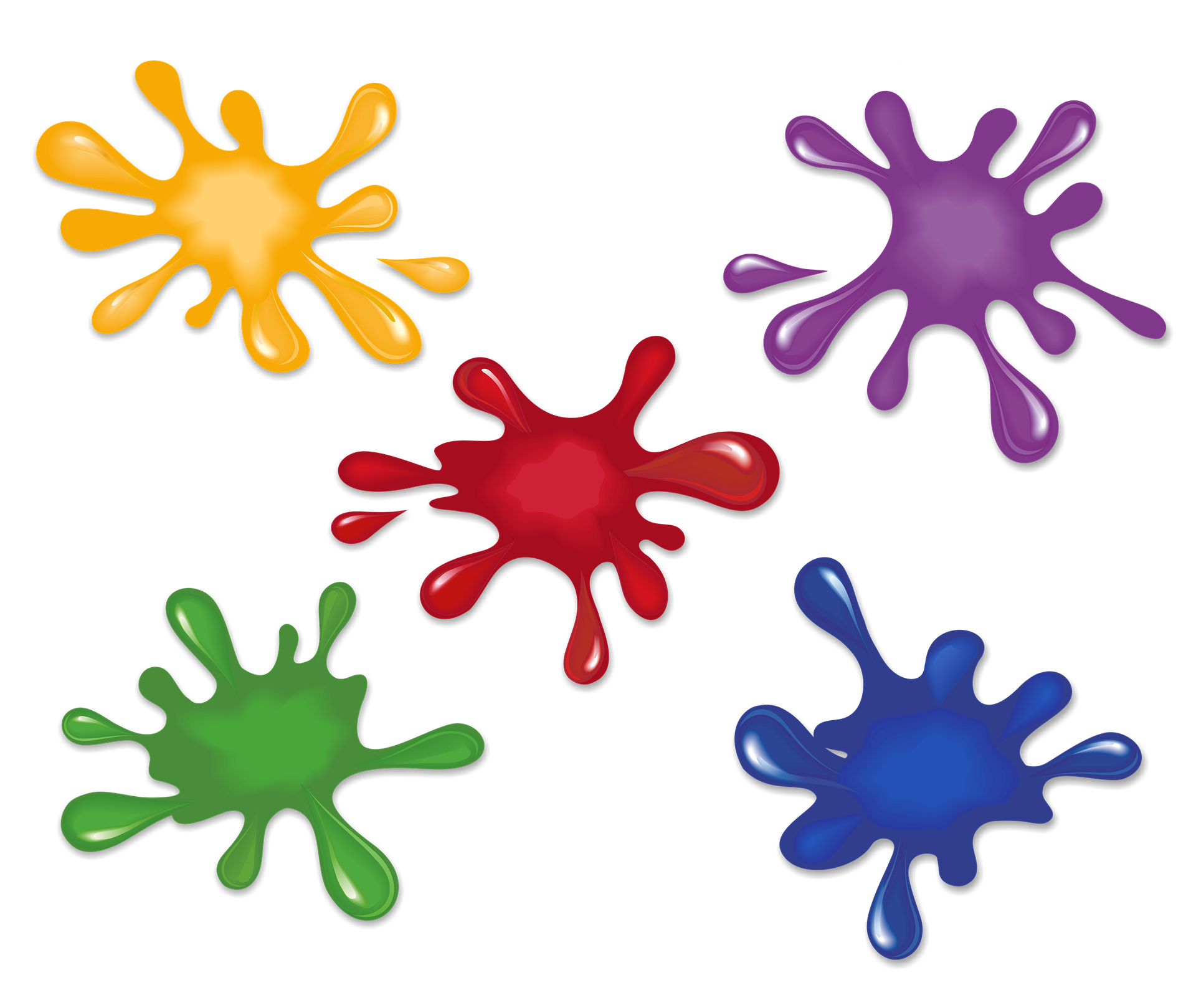 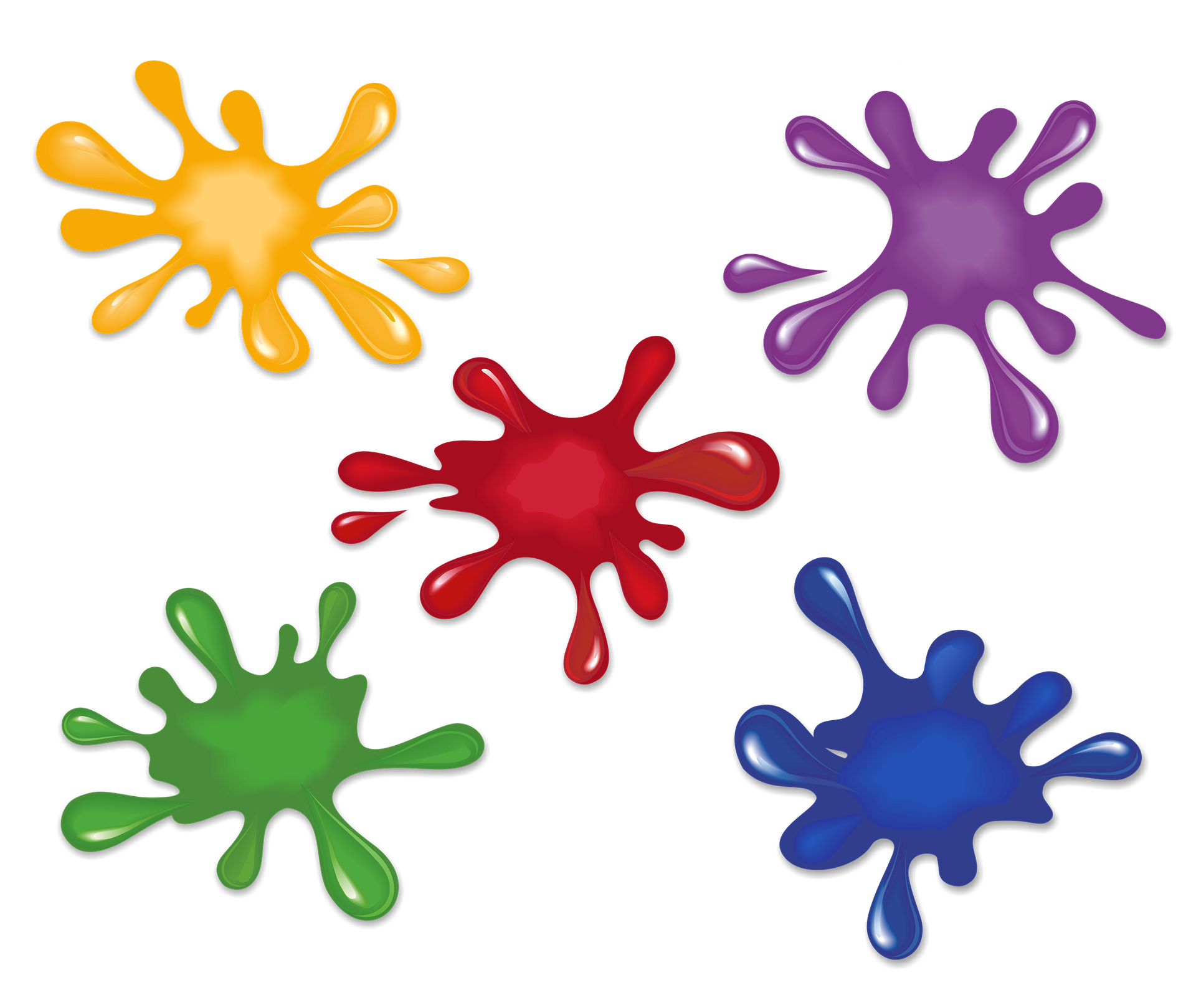 [Speaker Notes: www.office-lernen.com]
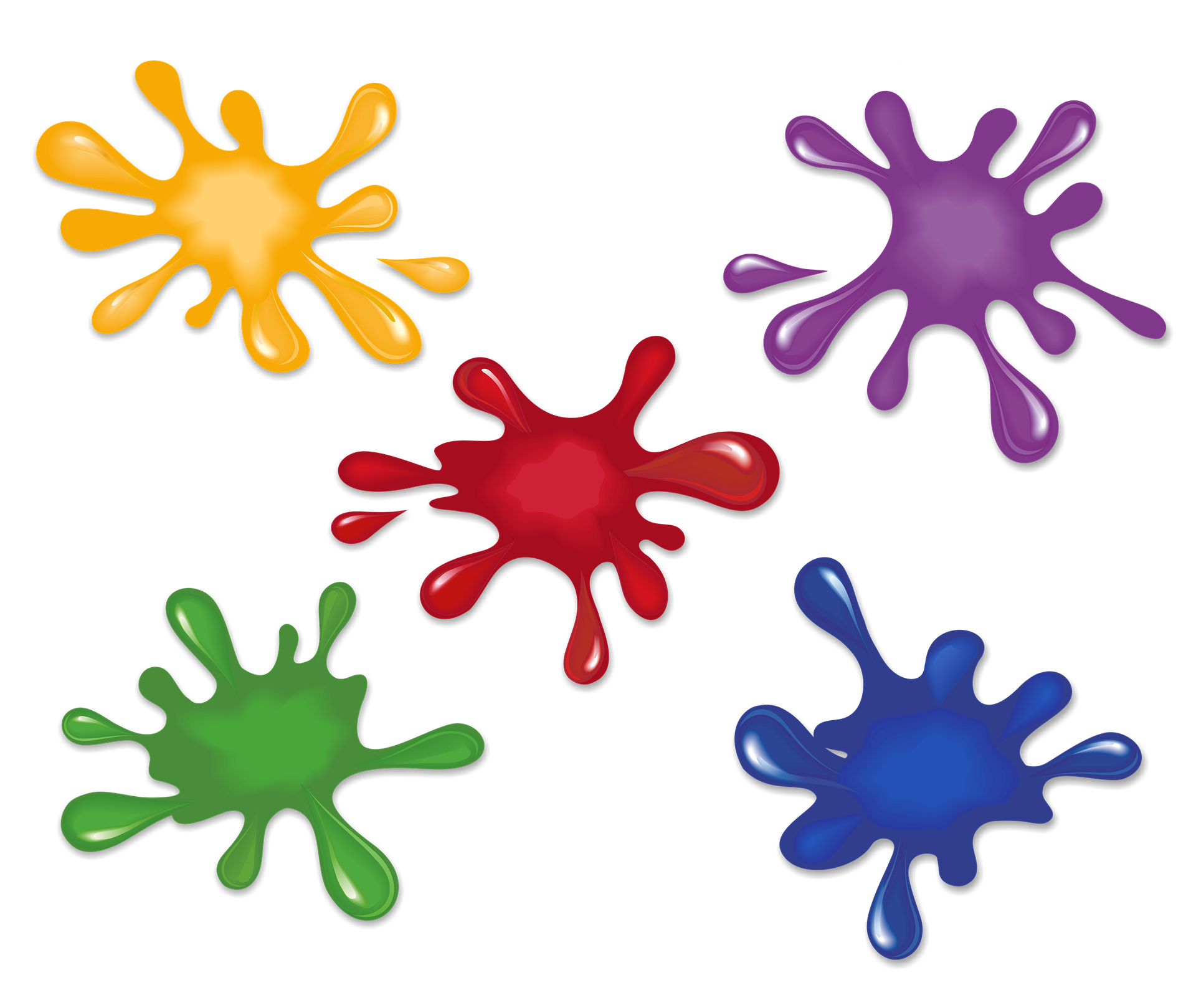 Februar 2021
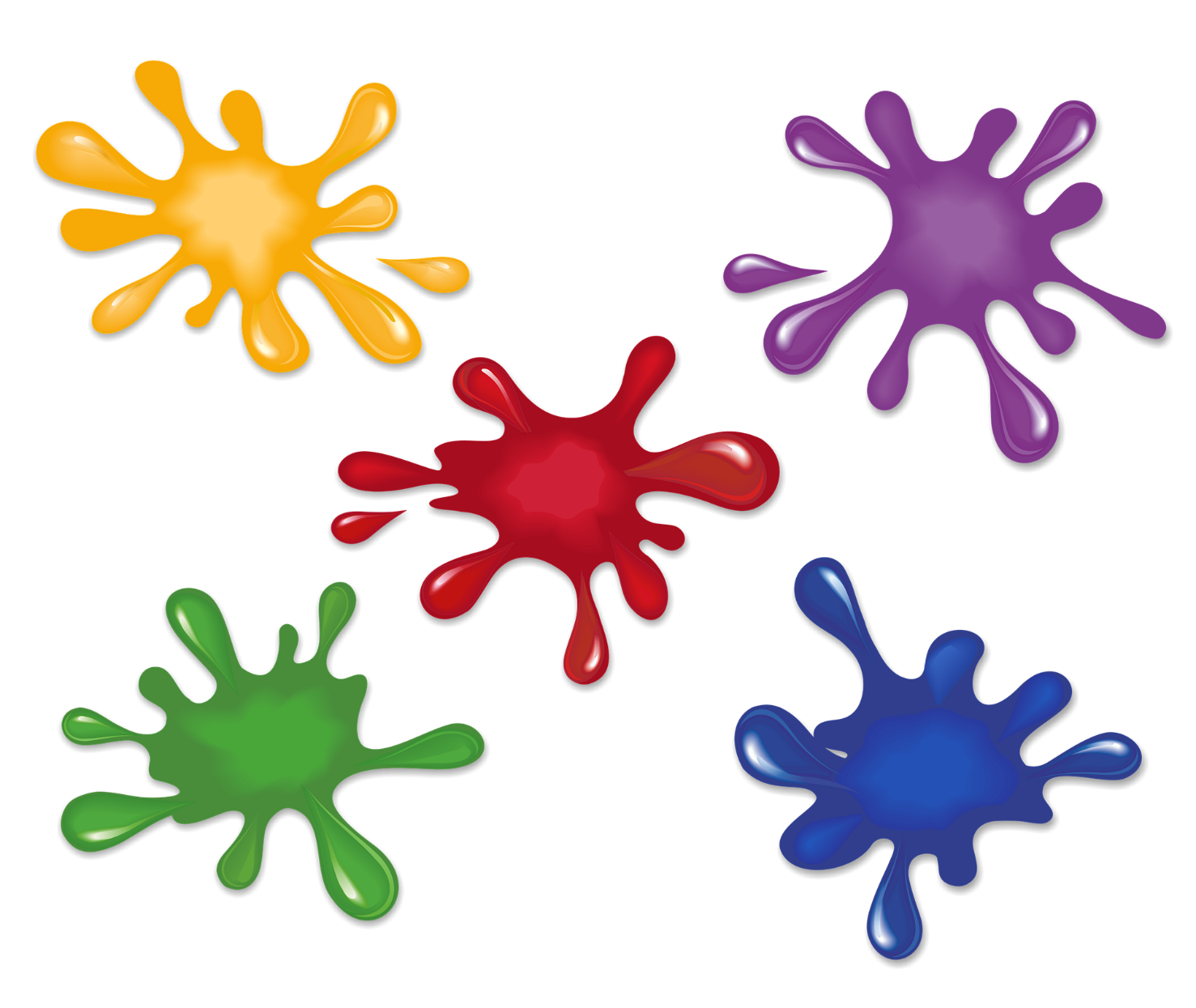 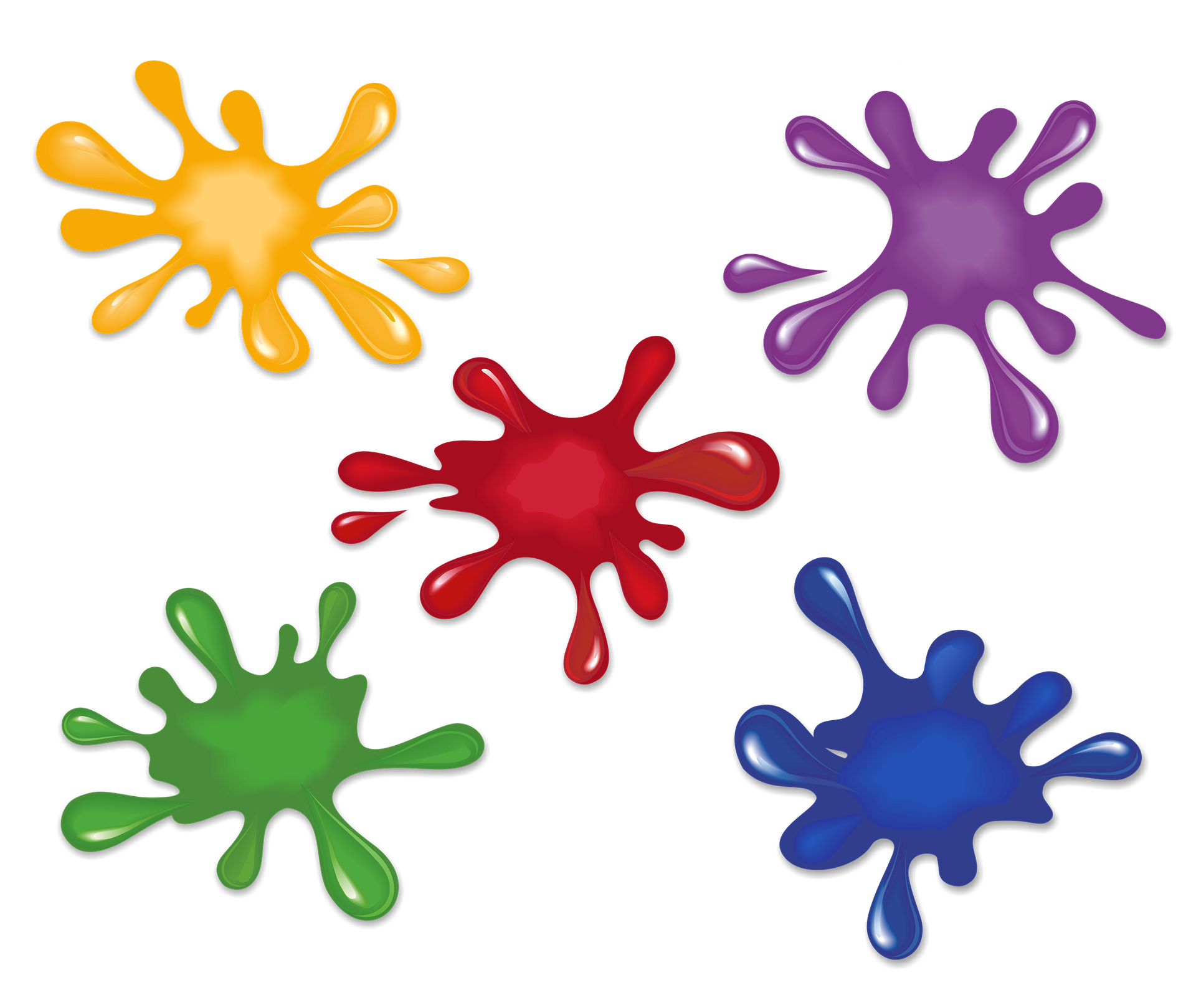 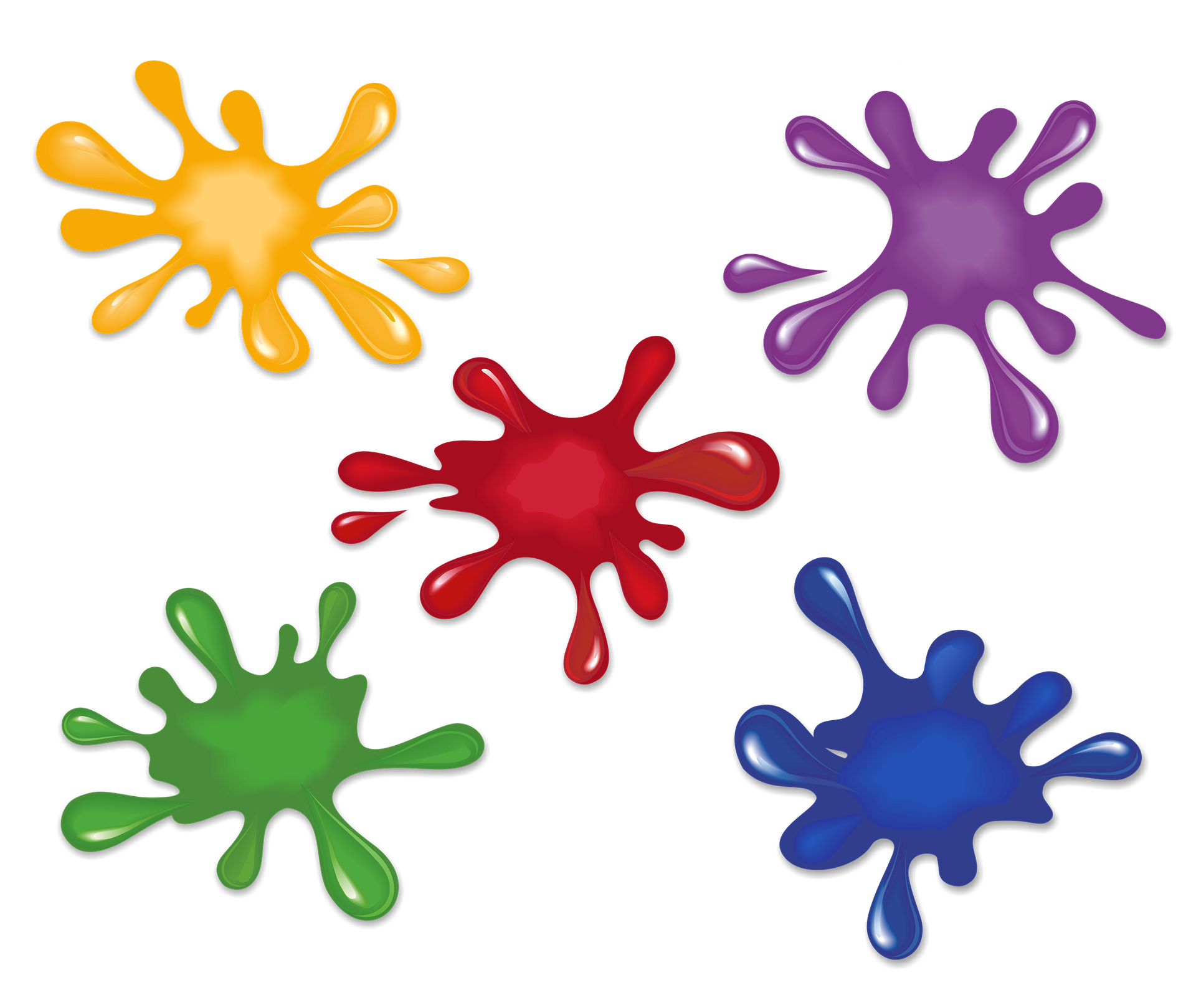 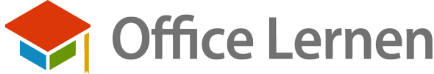 [Speaker Notes: www.office-lernen.com]
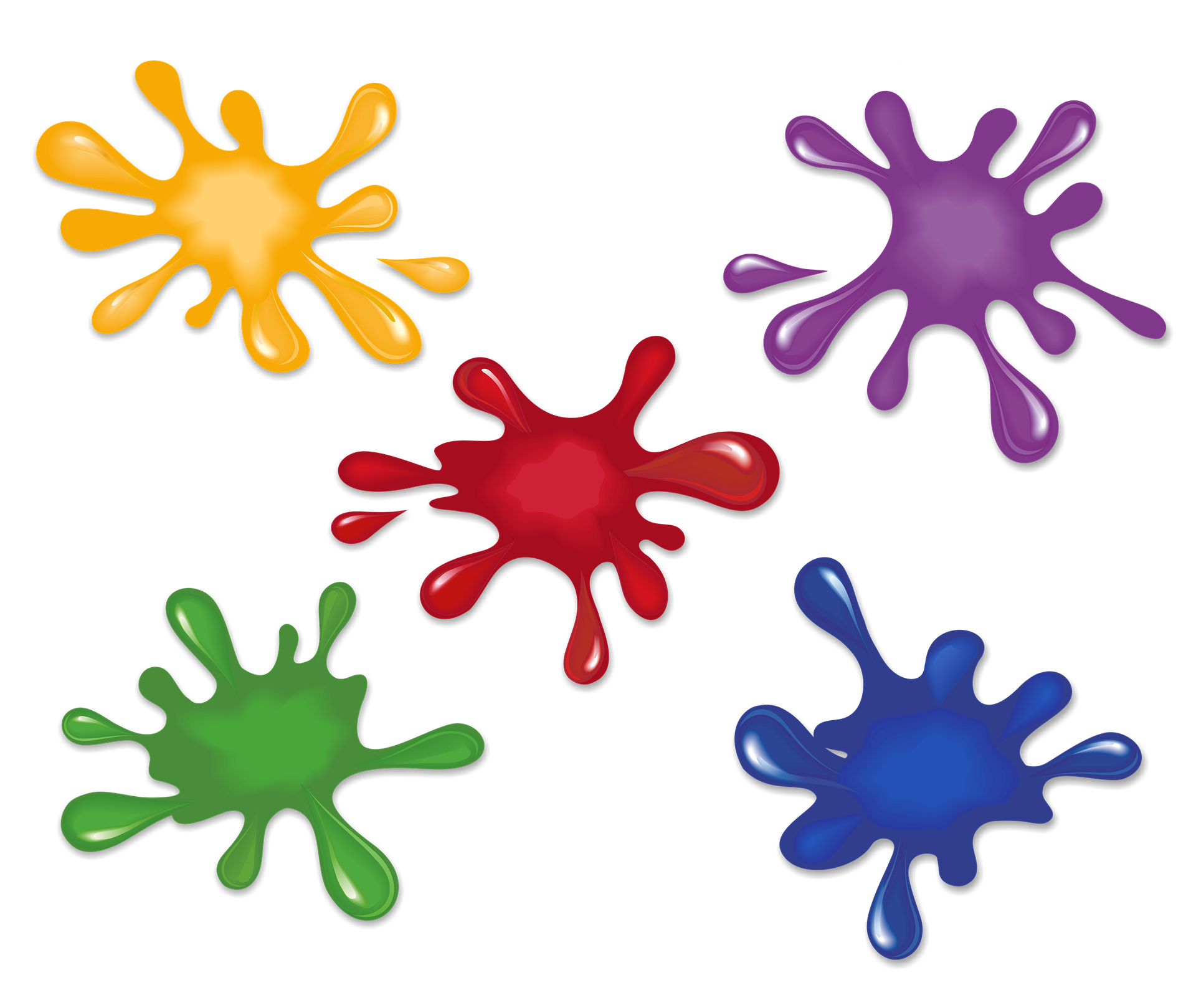 März 2021
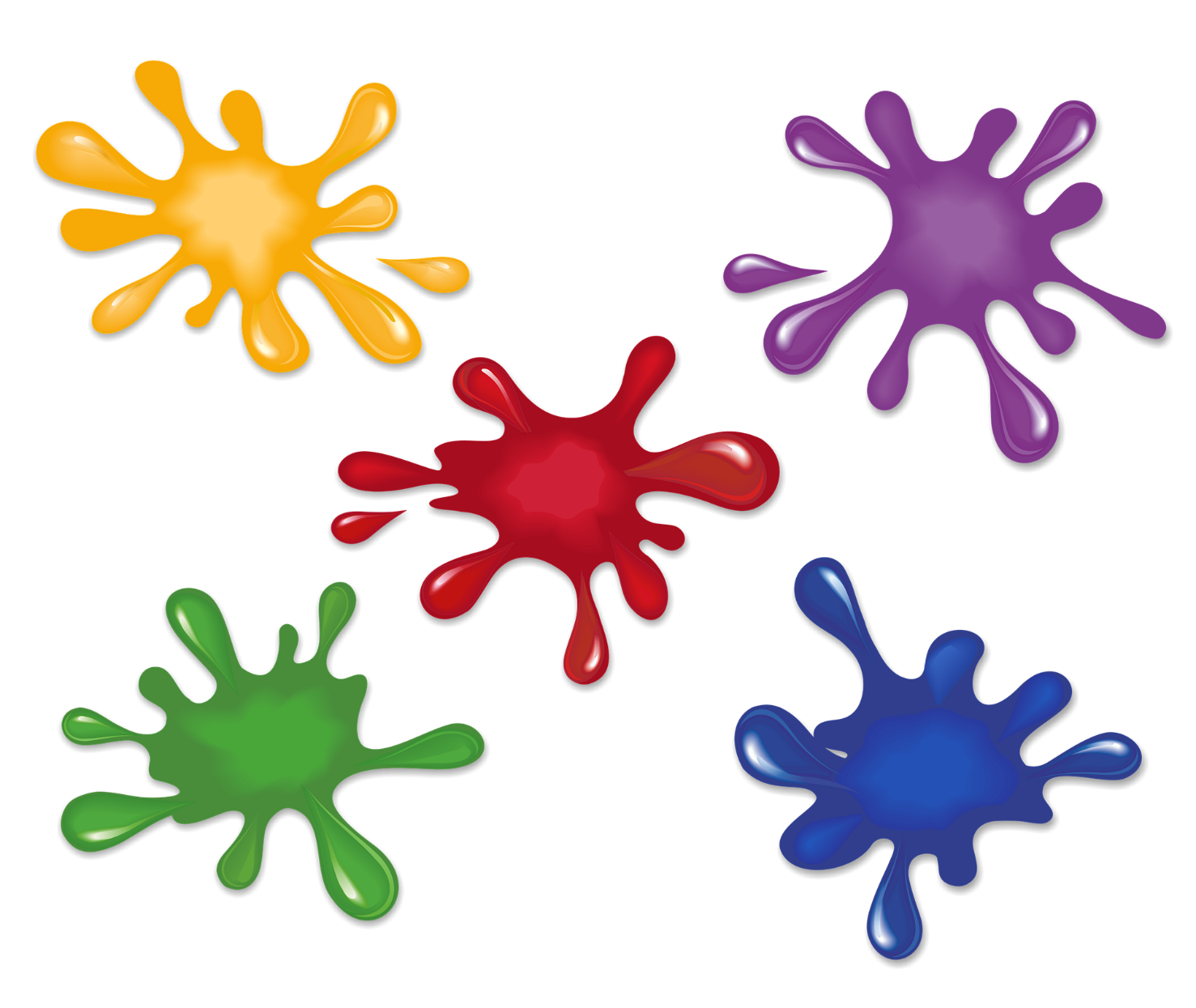 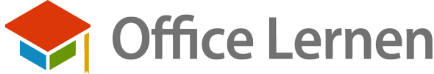 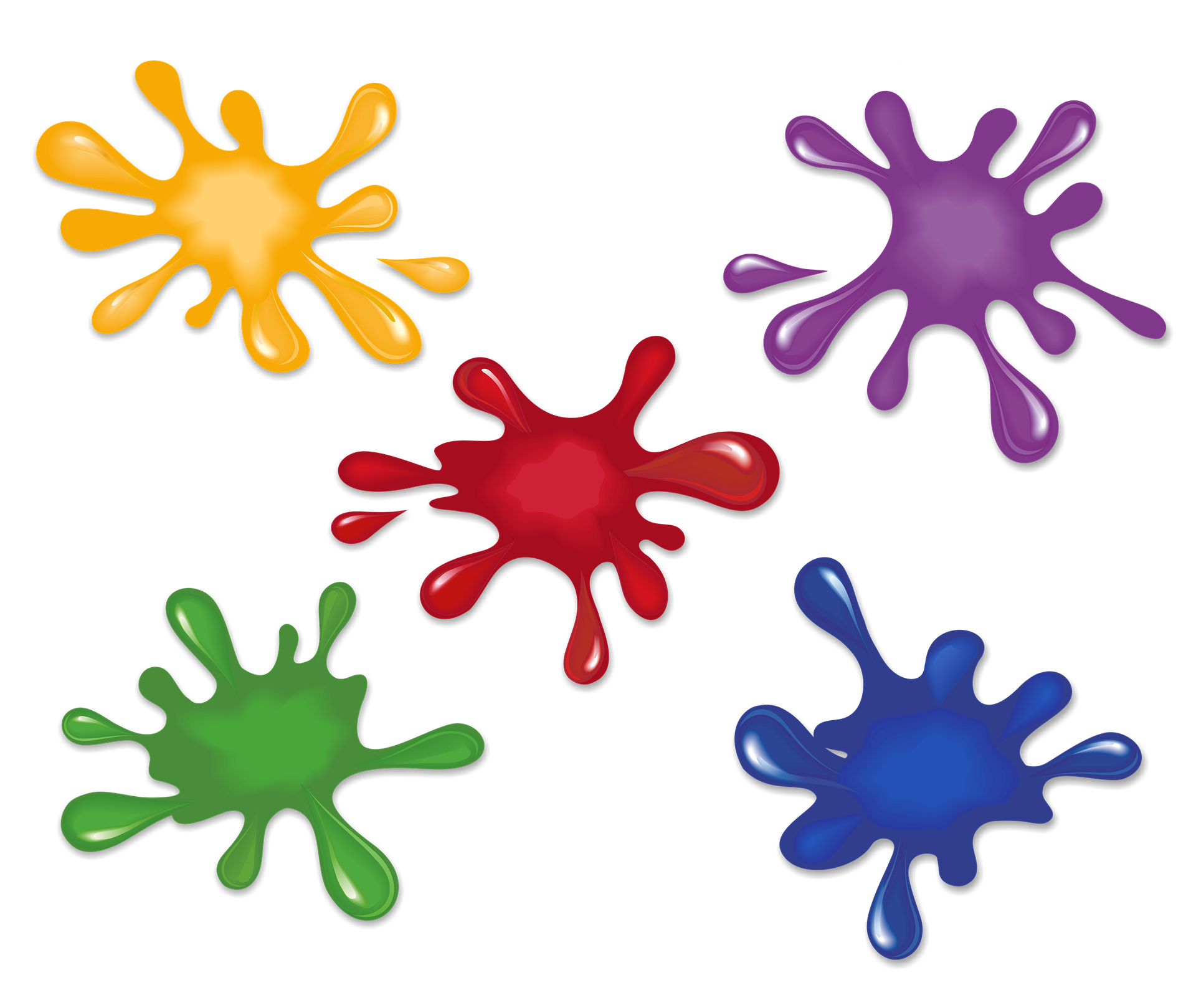 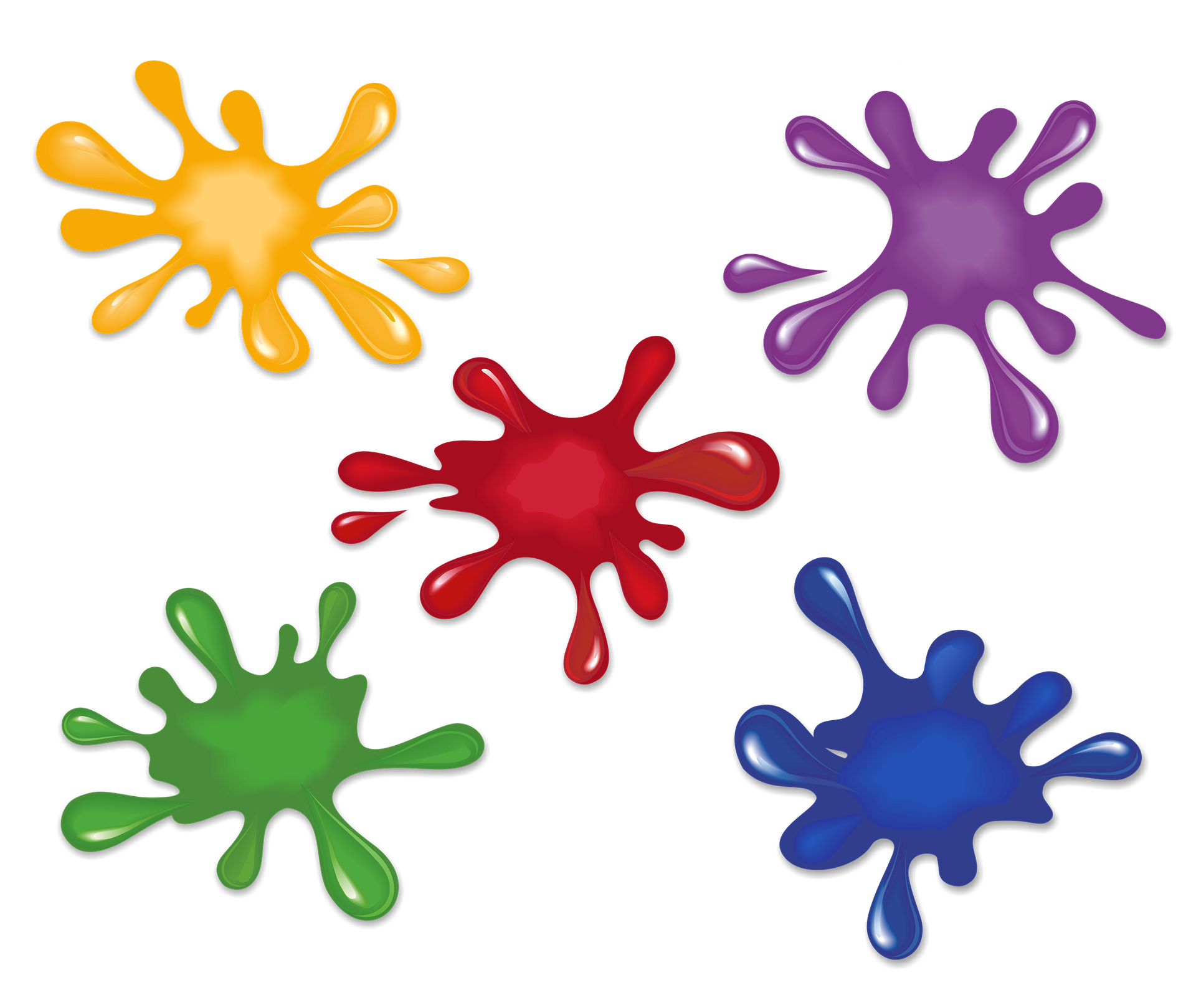 [Speaker Notes: www.office-lernen.com]
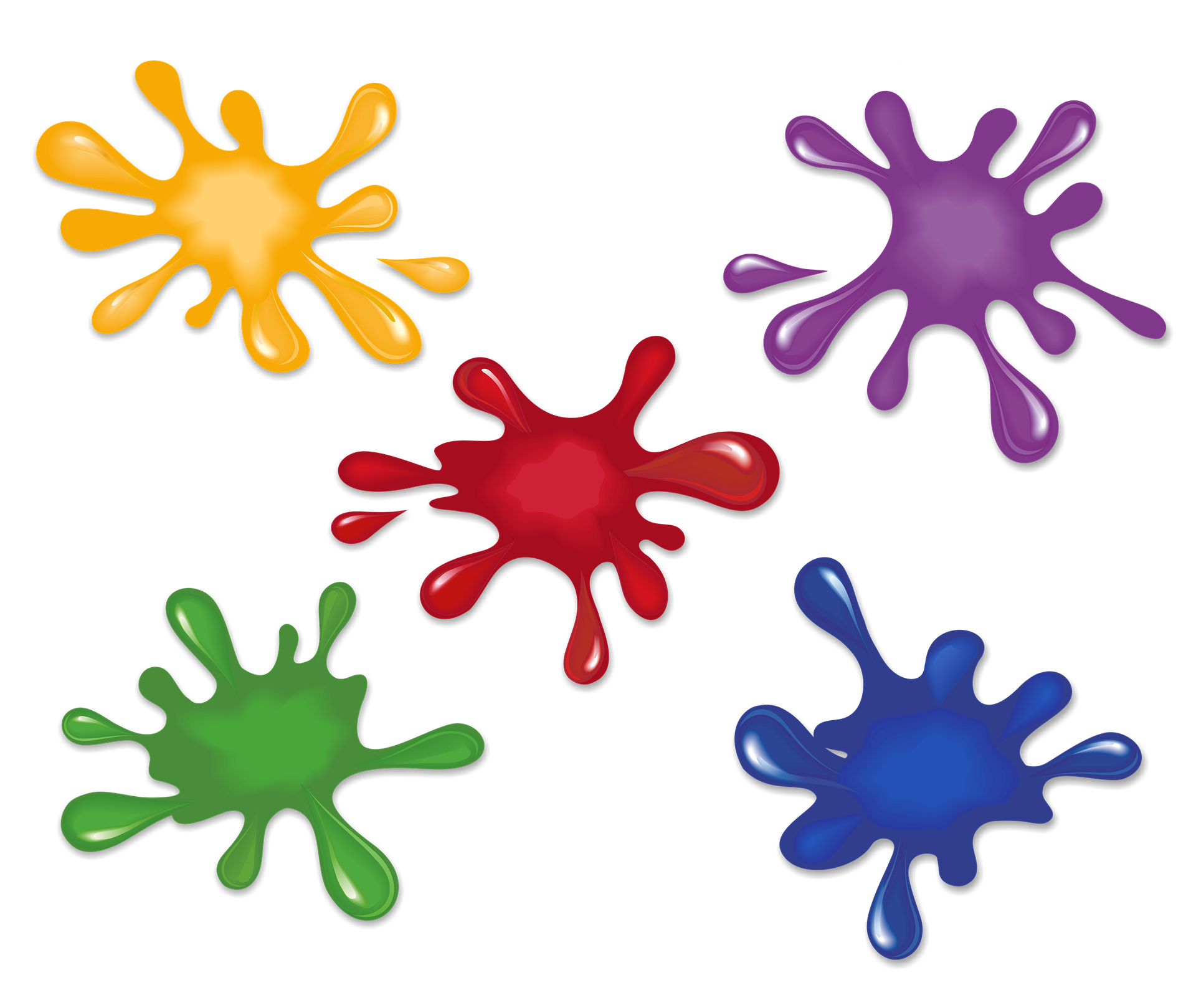 April 2021
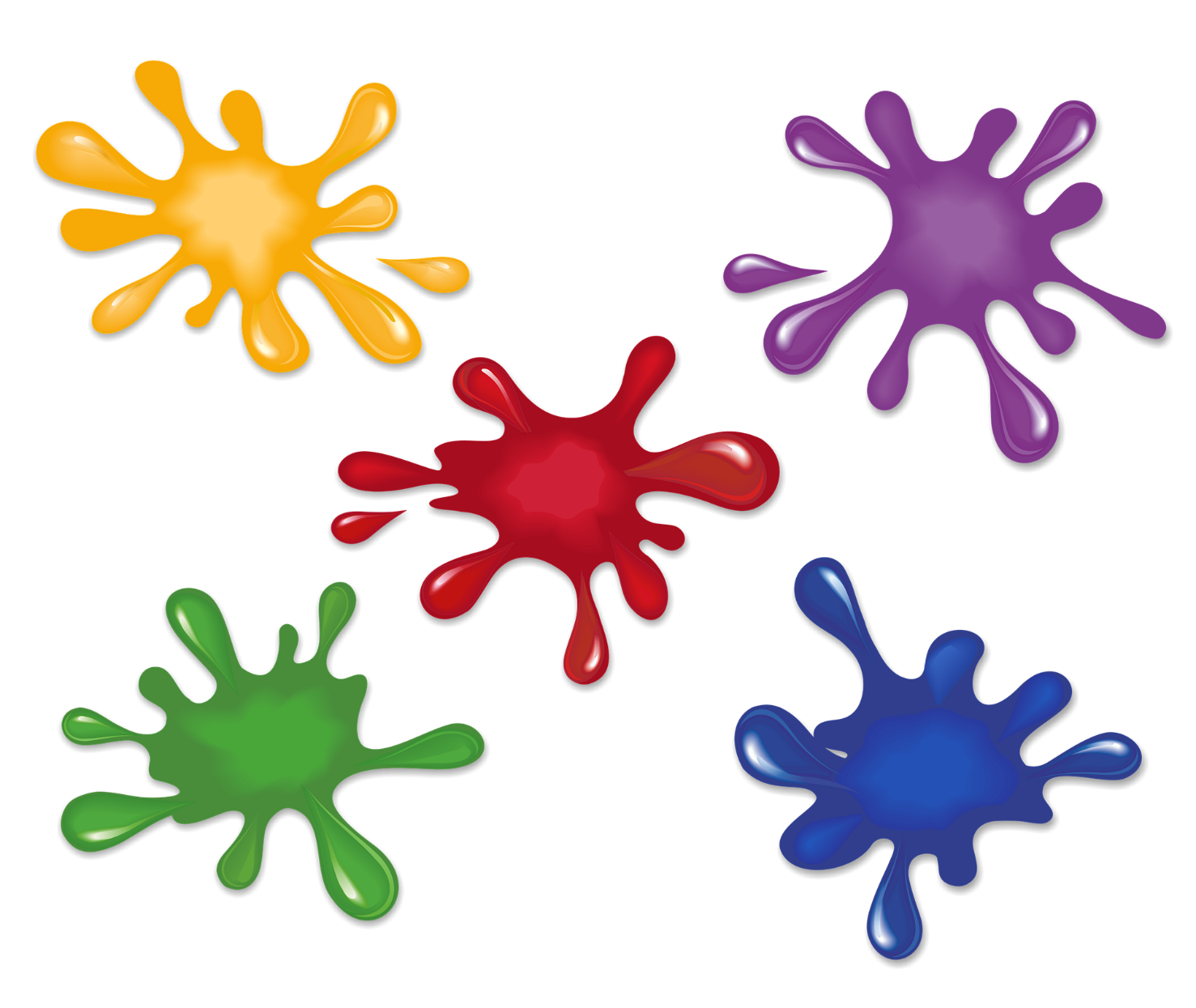 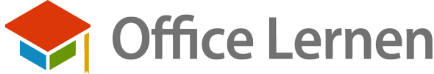 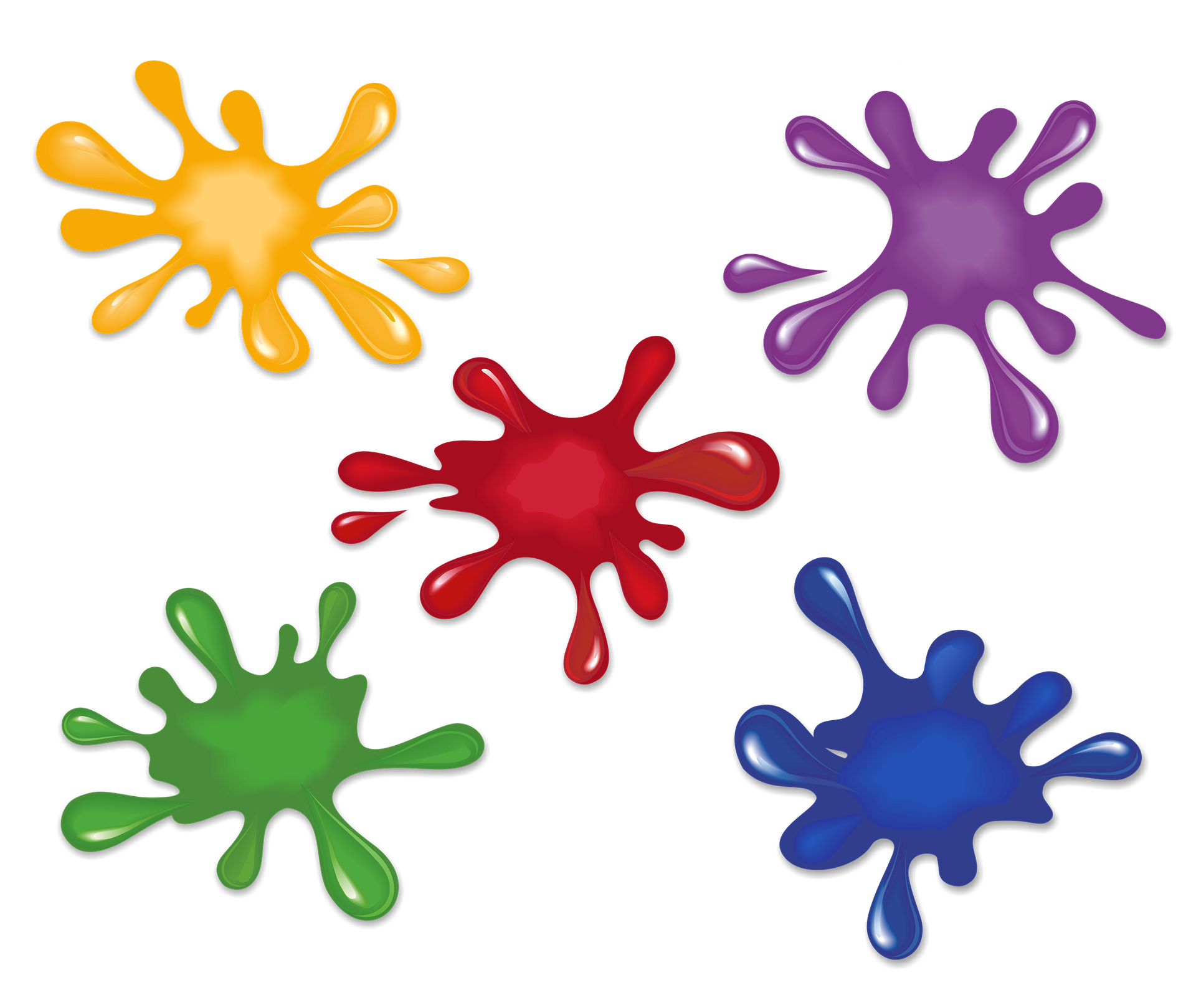 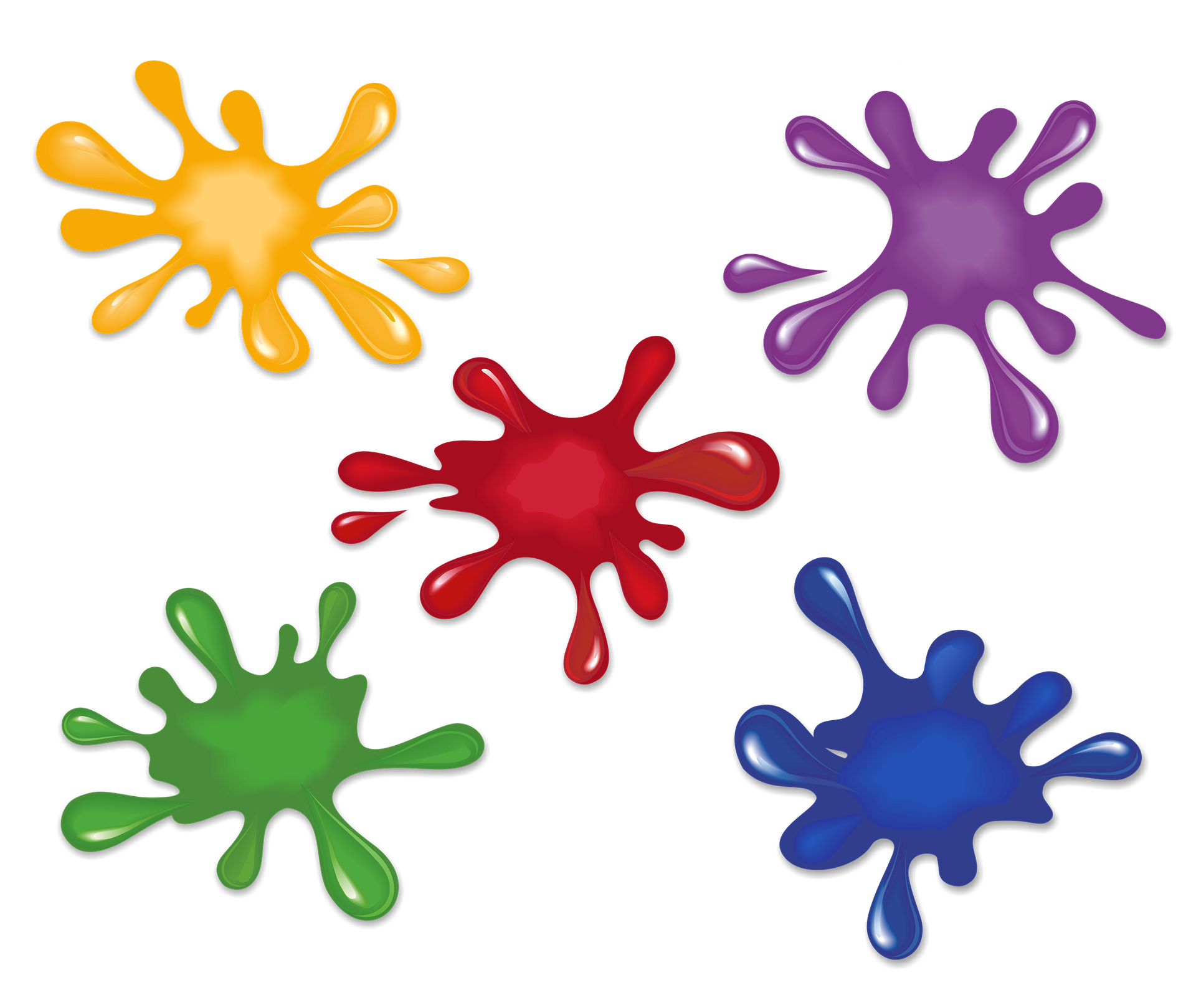 [Speaker Notes: www.office-lernen.com]
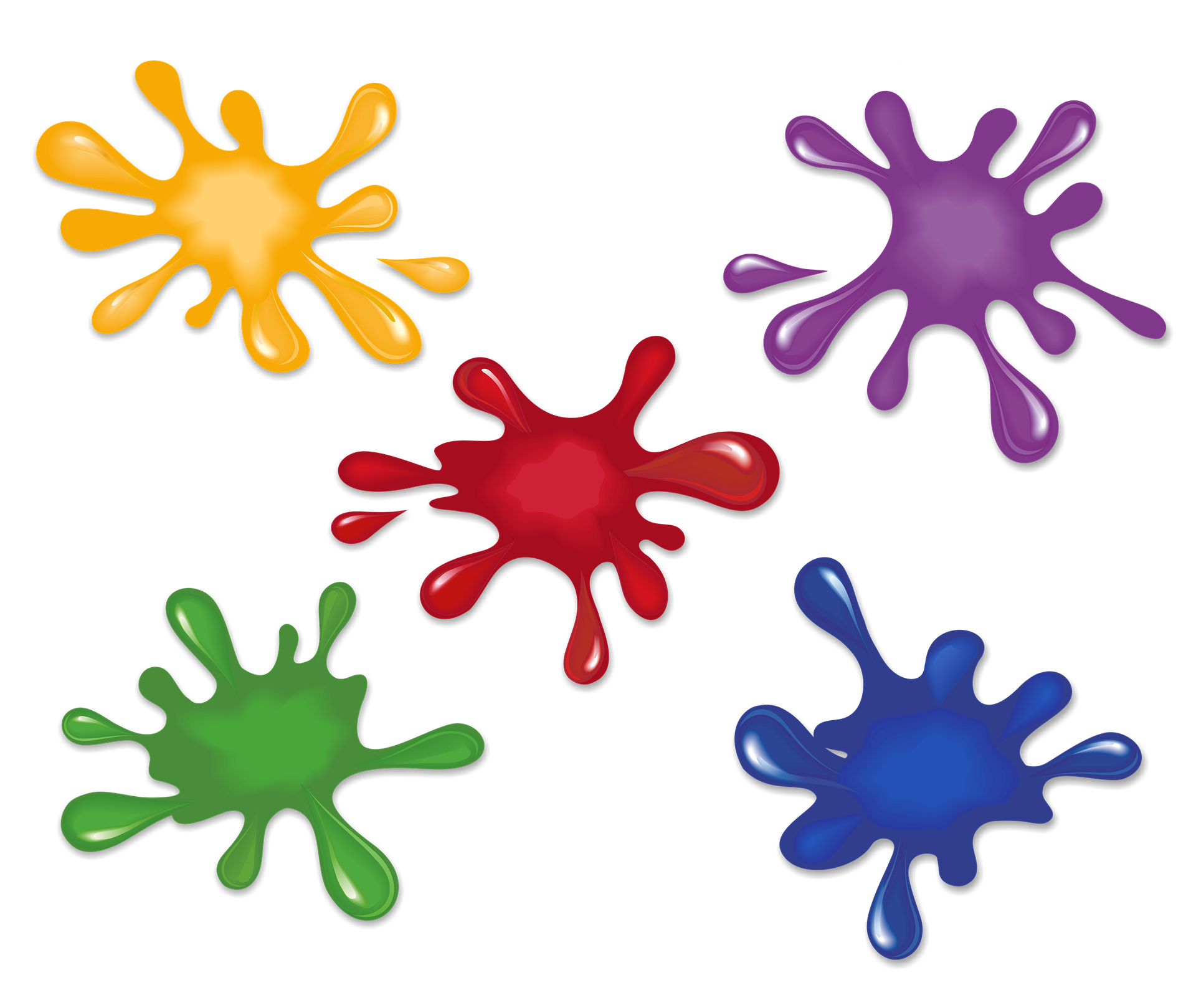 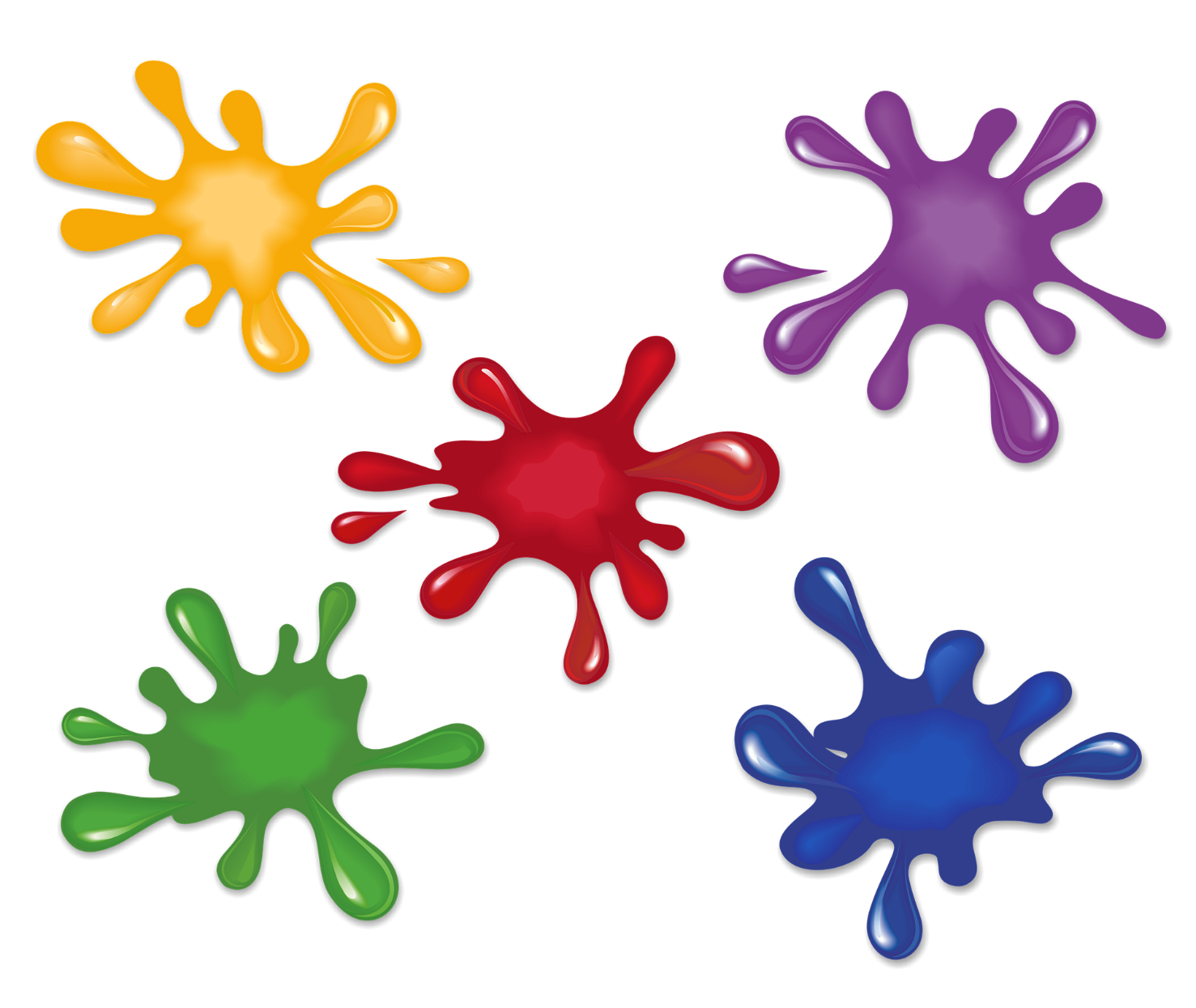 Mai 2021
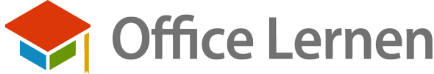 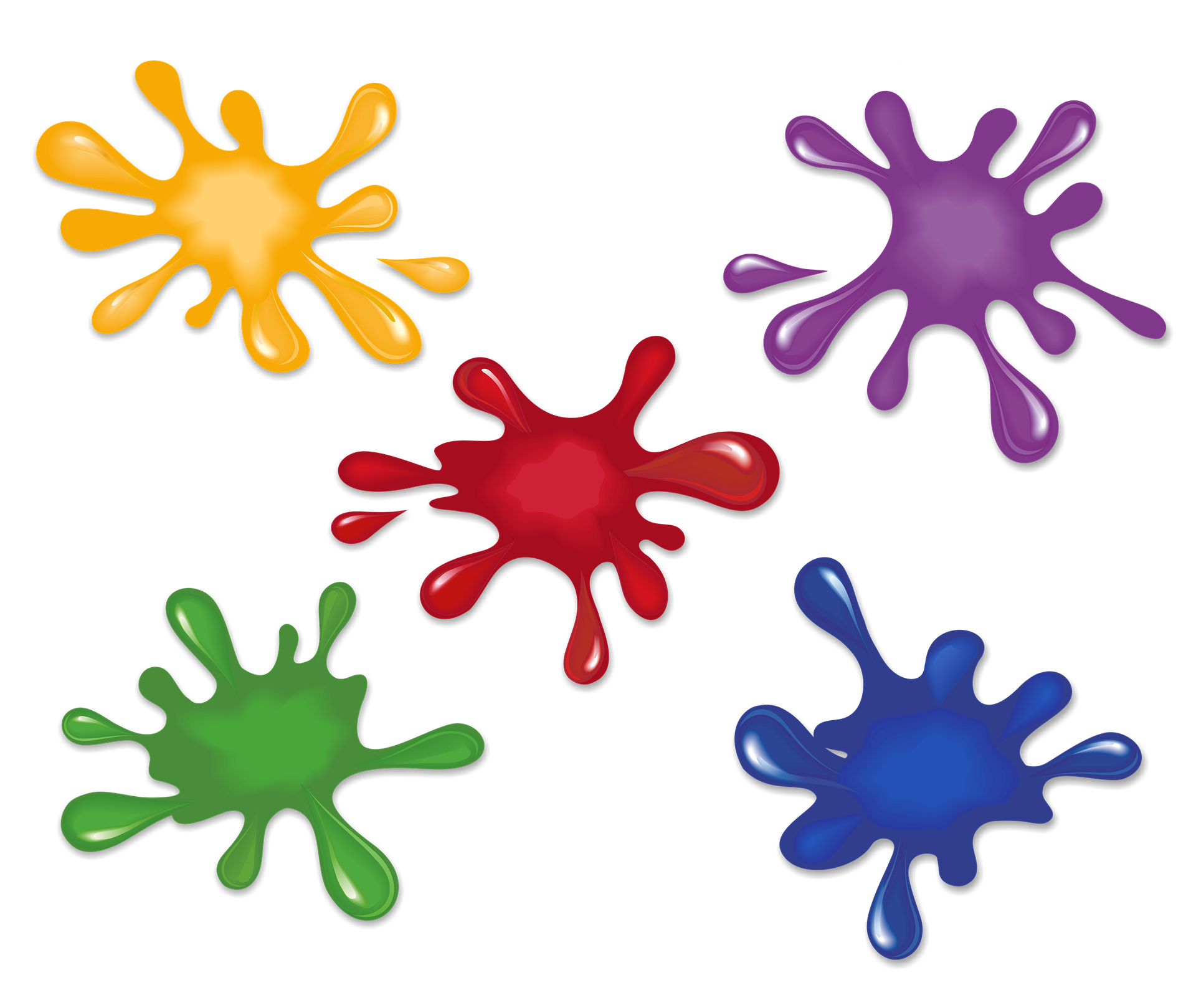 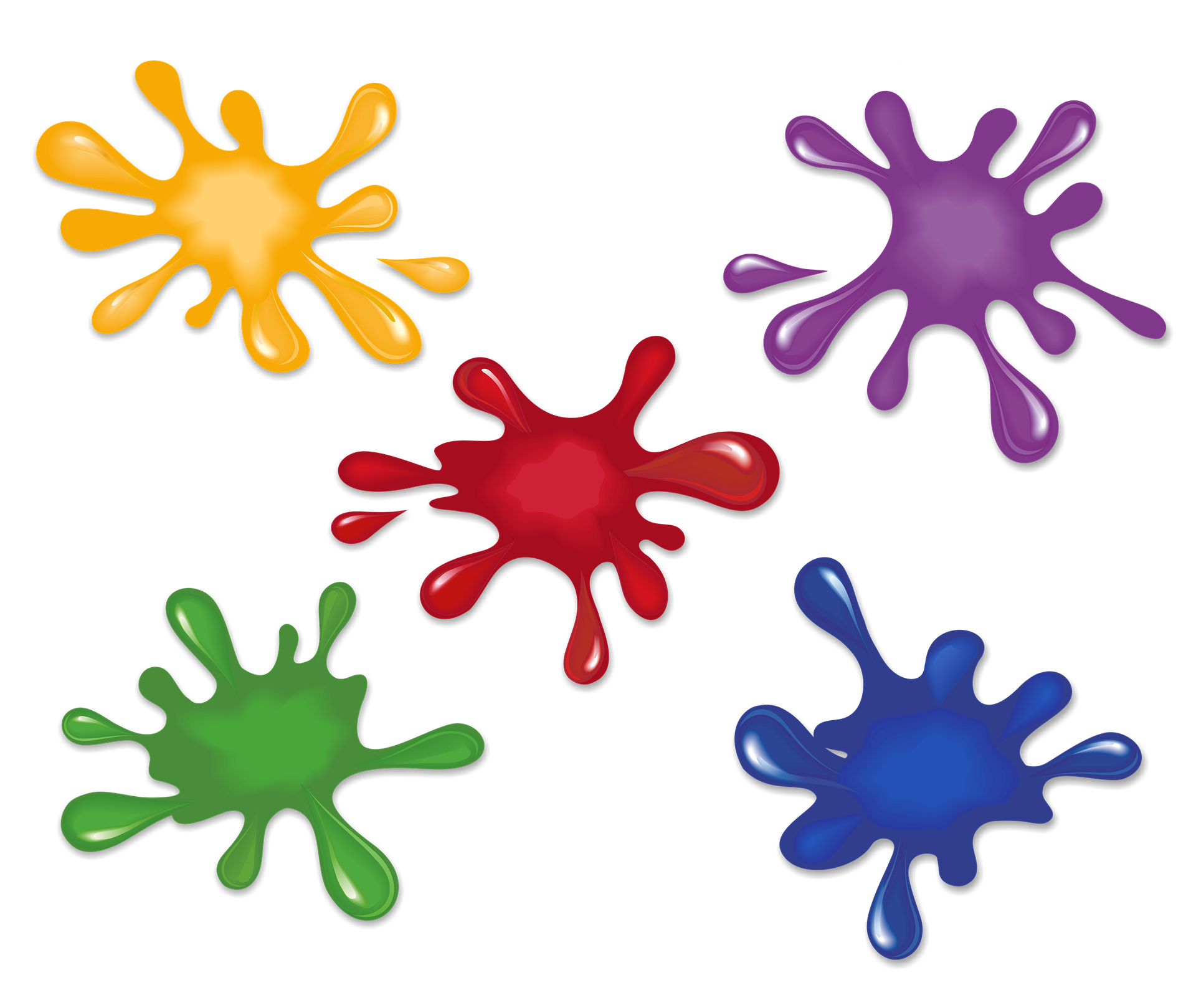 [Speaker Notes: www.office-lernen.com]
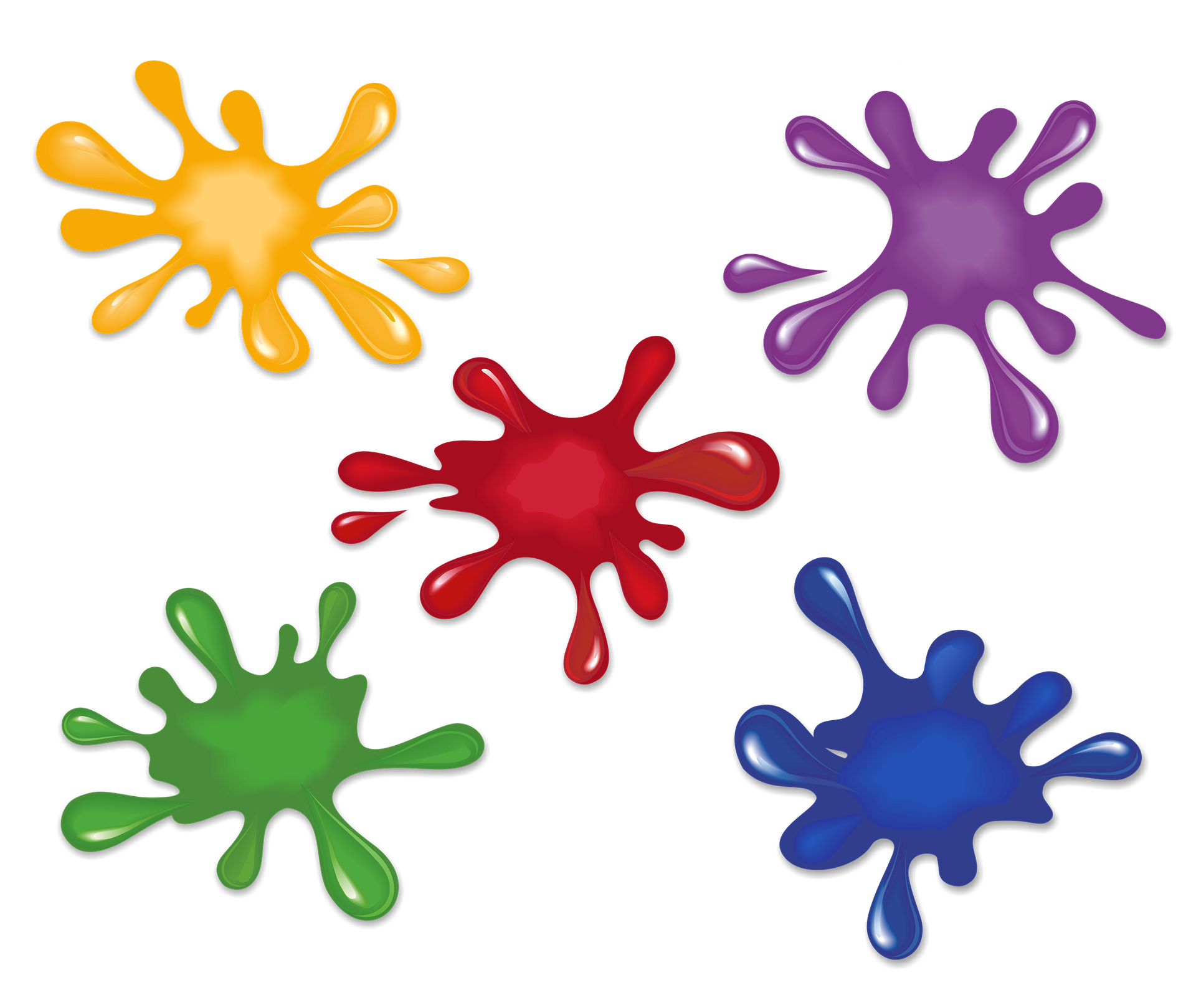 Juni 2021
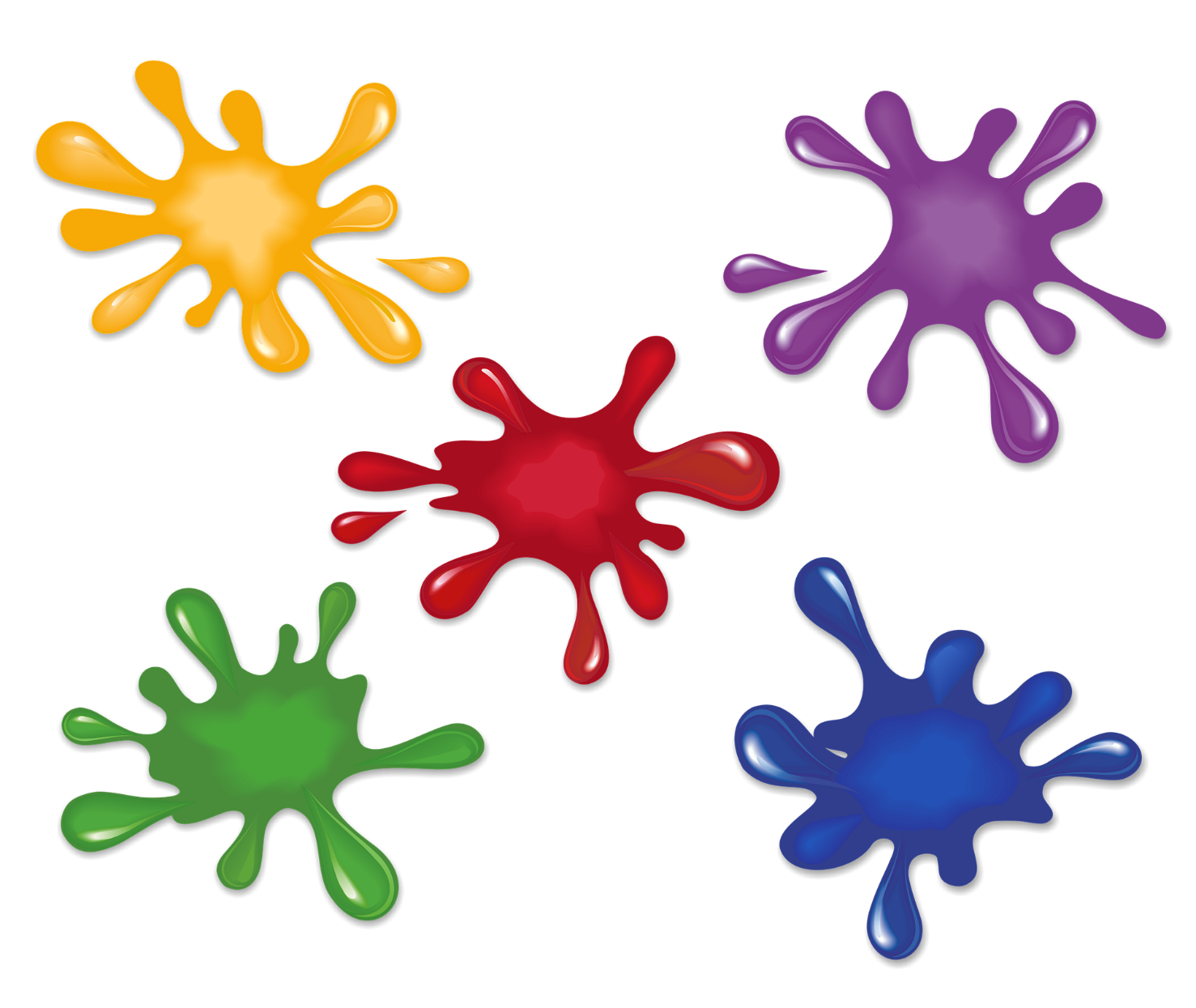 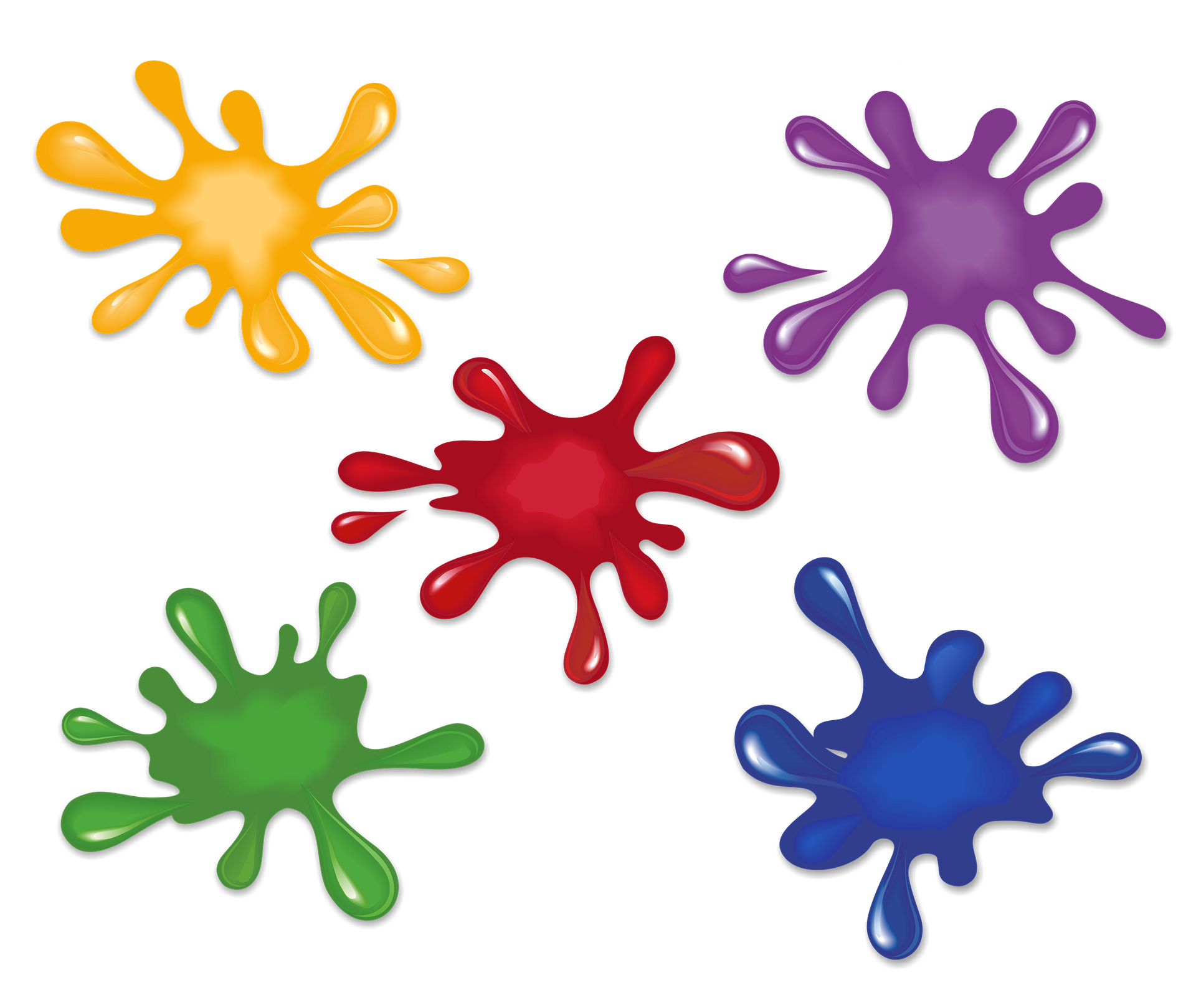 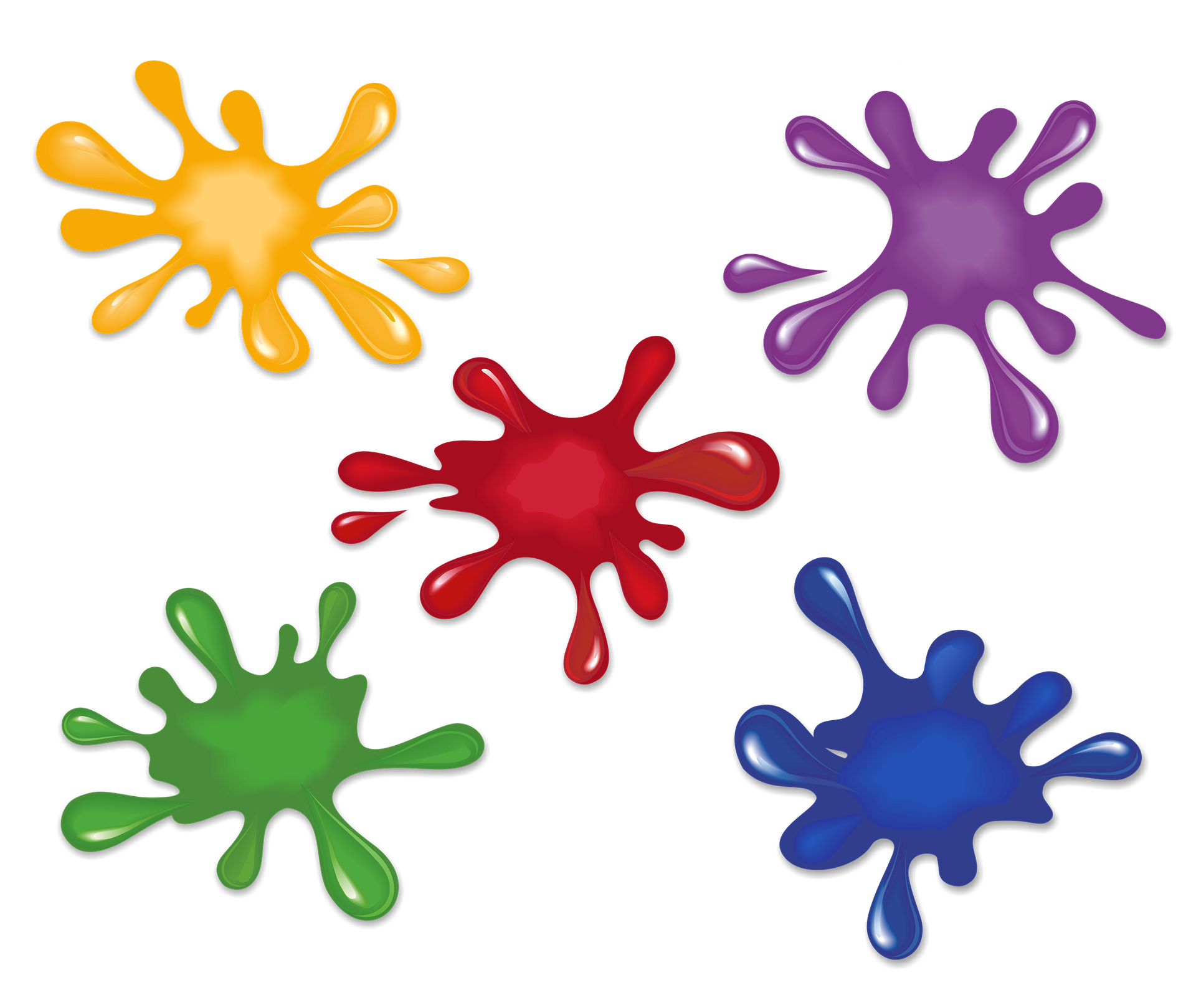 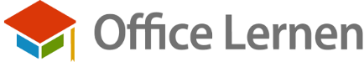 [Speaker Notes: www.office-lernen.com]
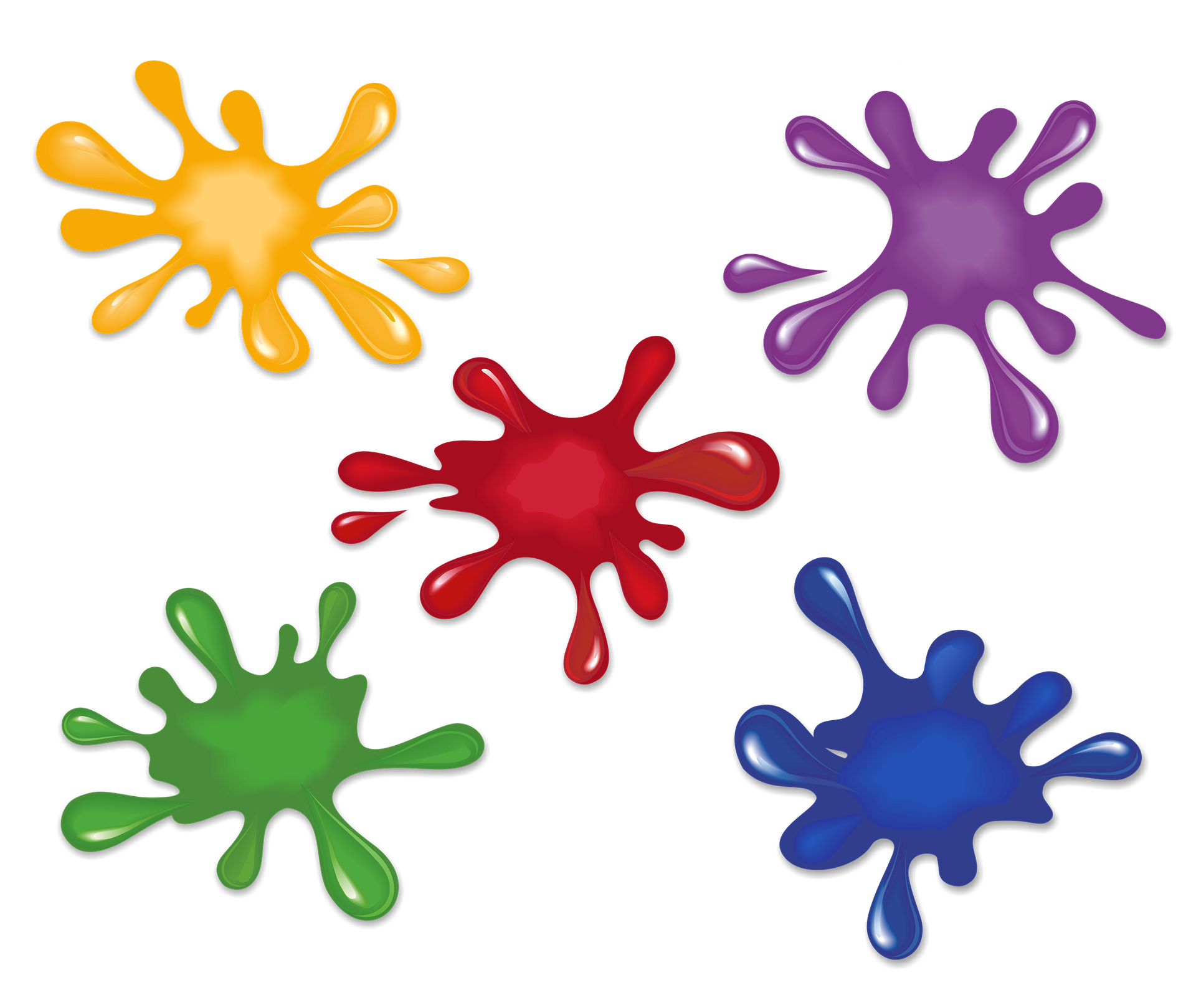 Juli 2021
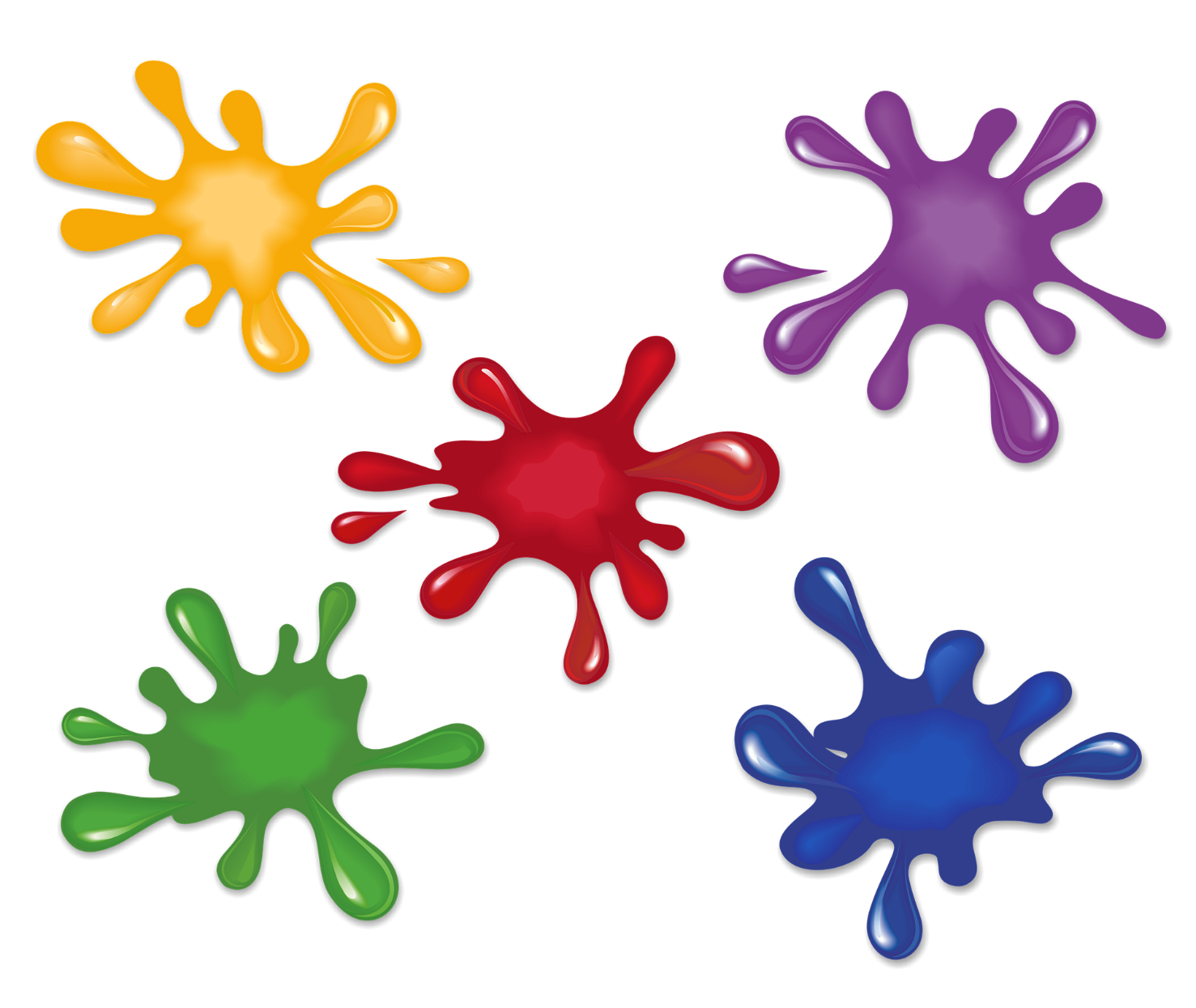 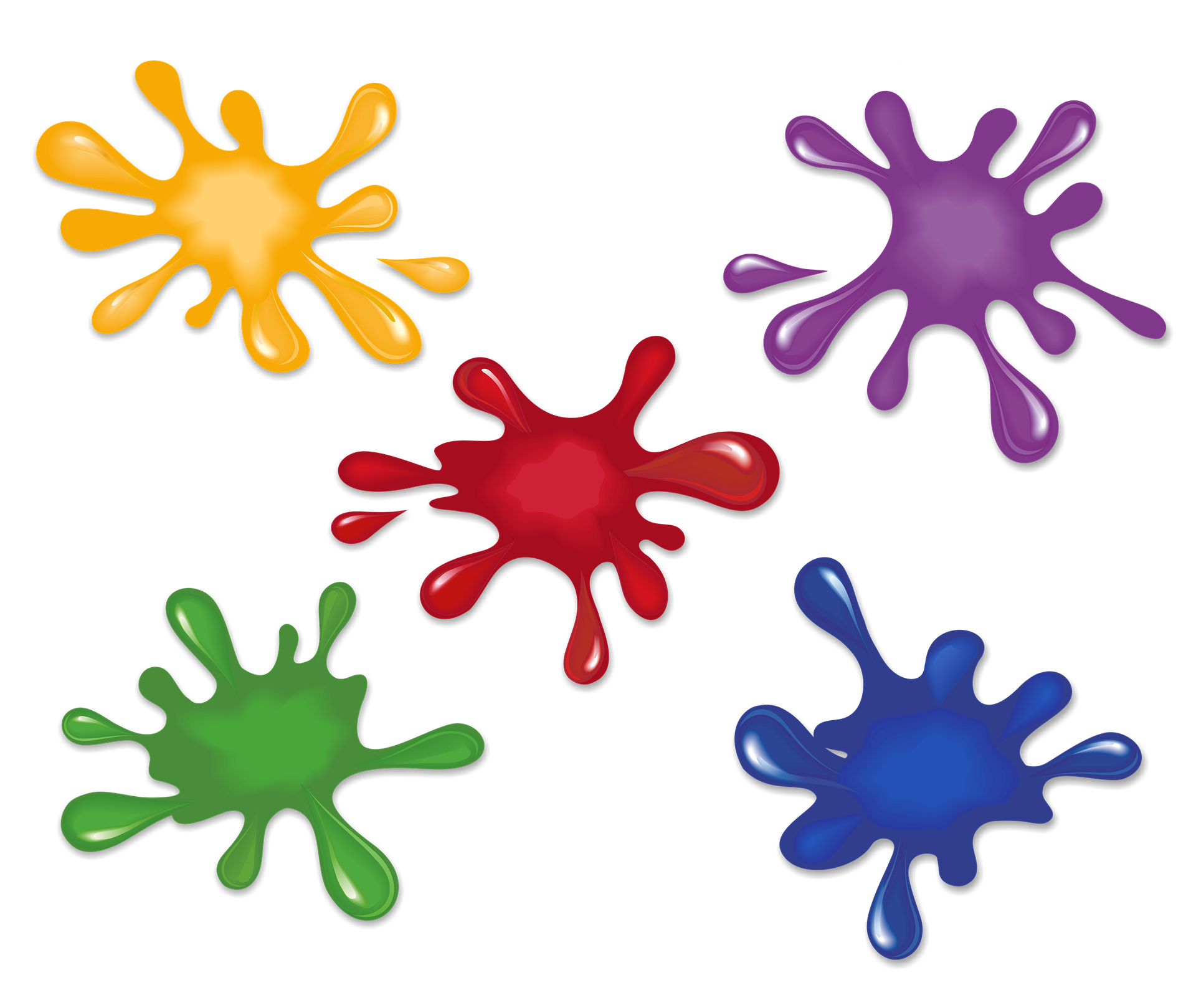 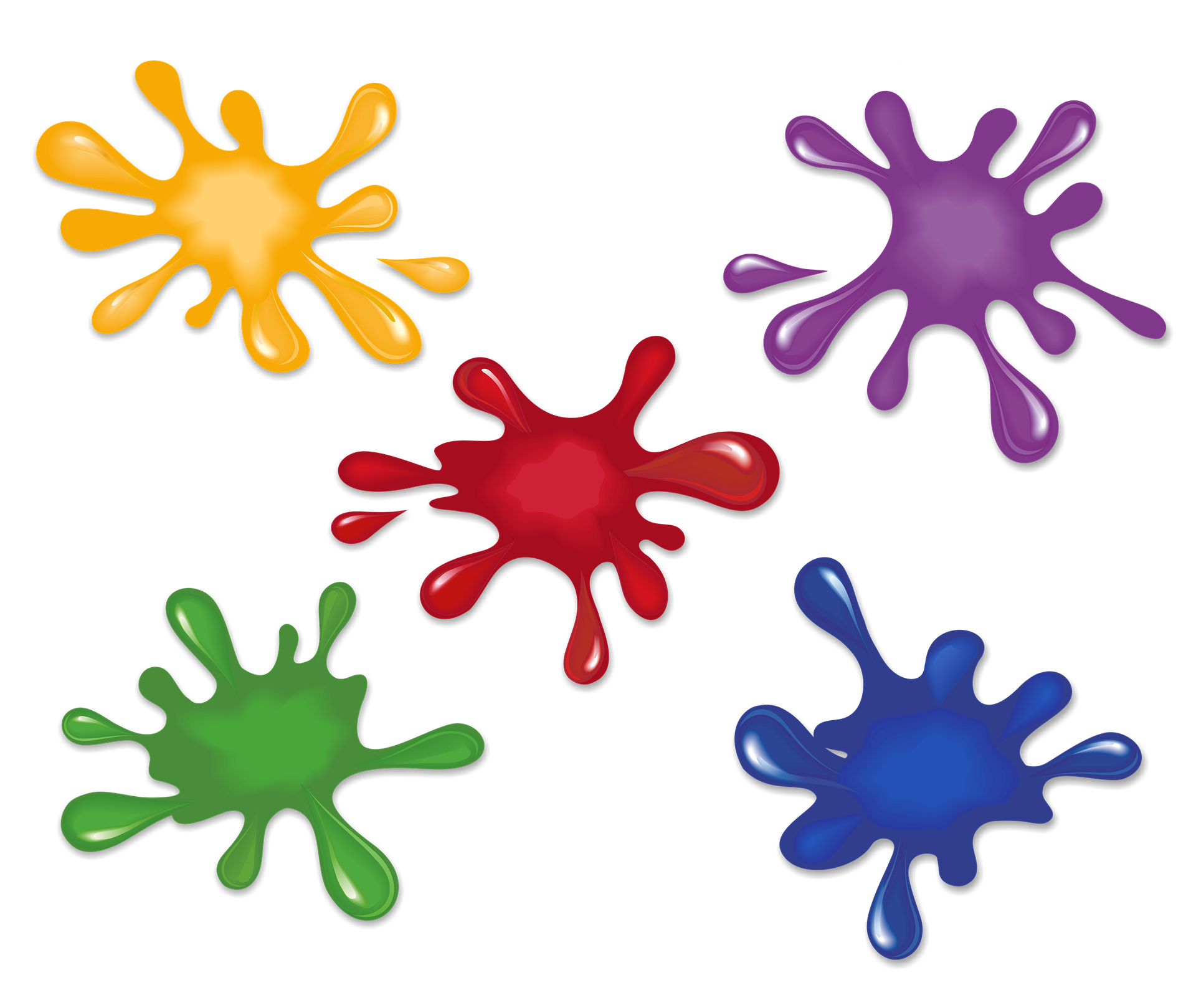 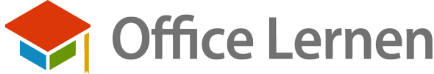 [Speaker Notes: www.office-lernen.com]
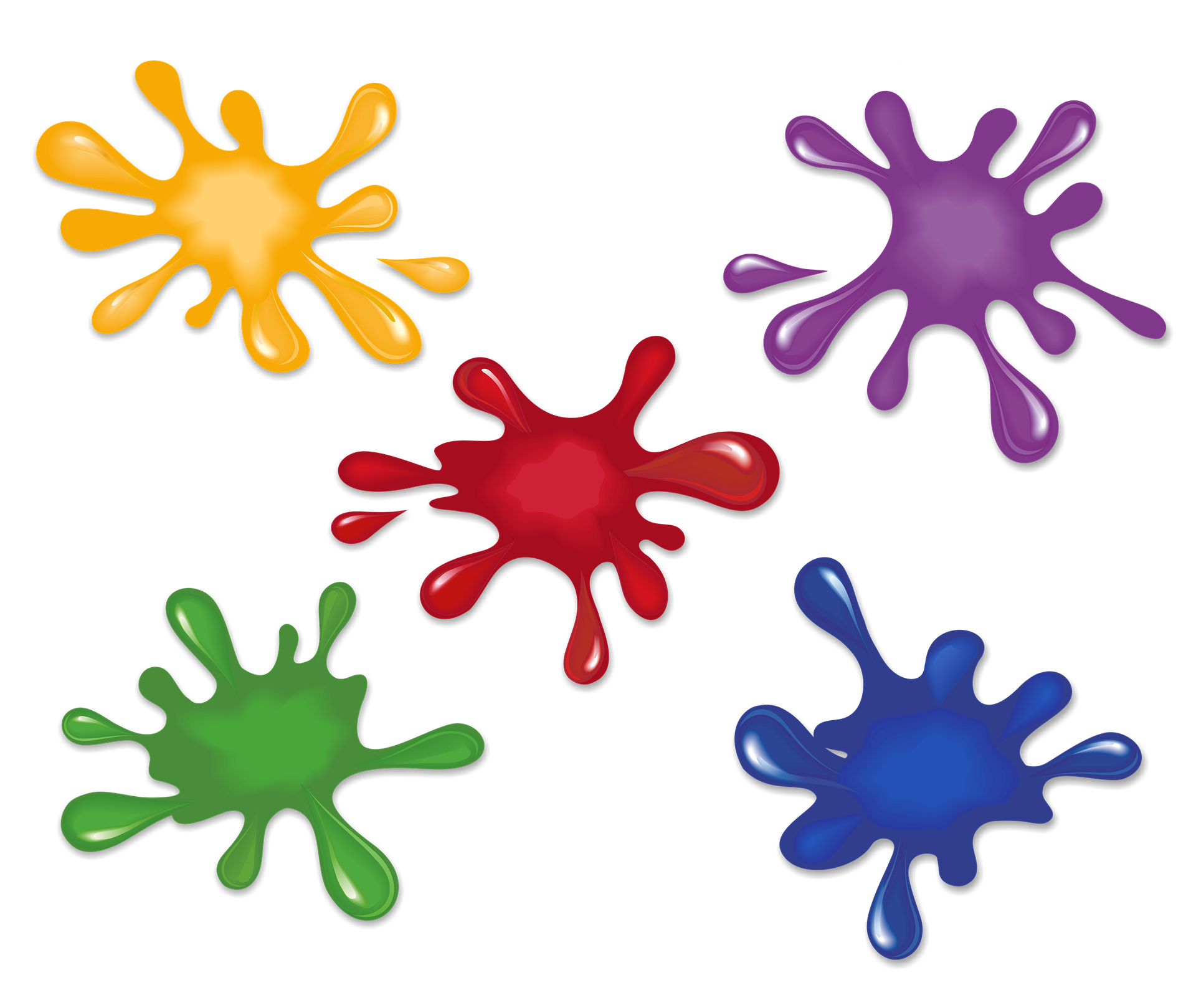 August 2021
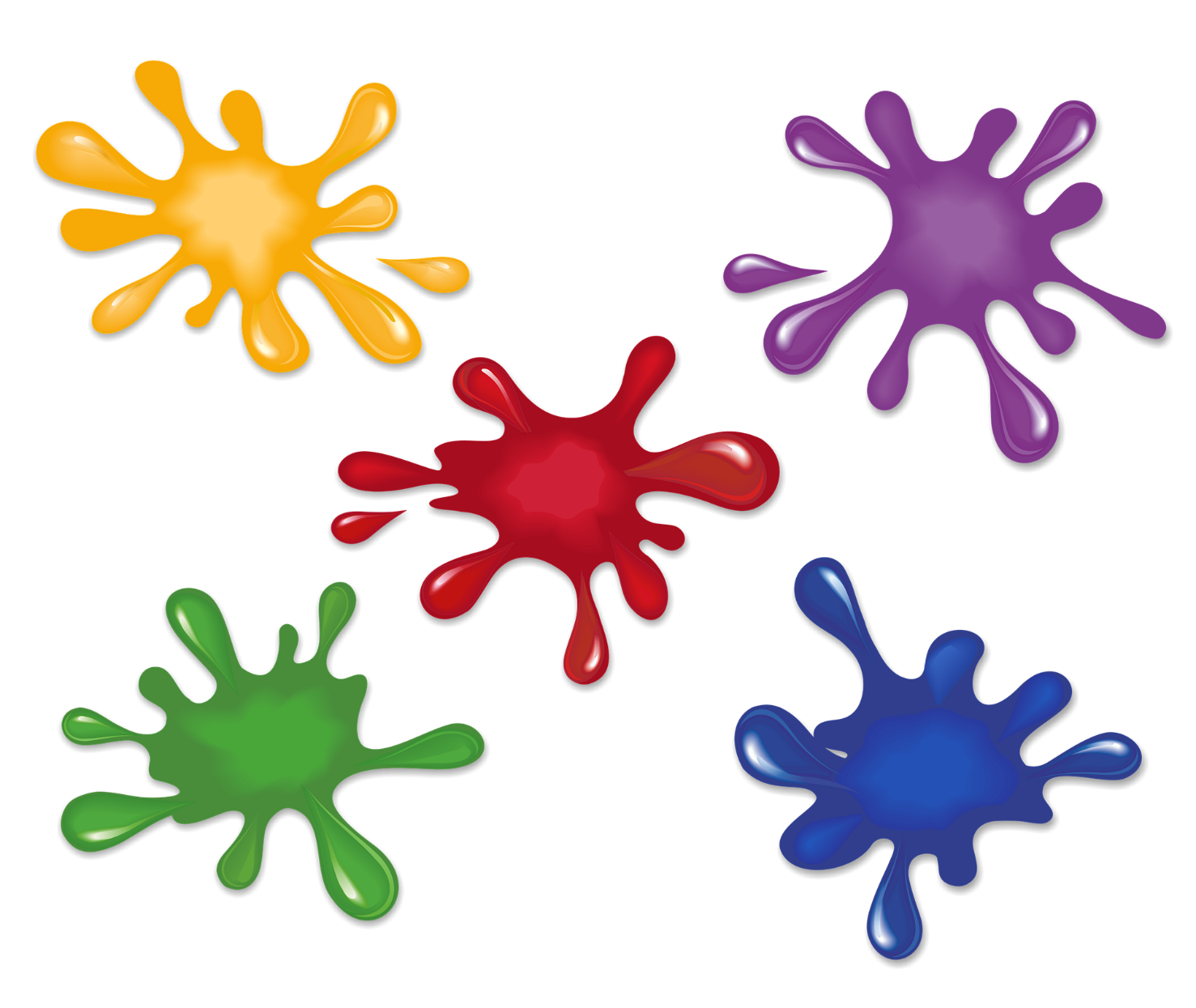 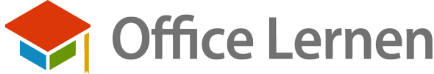 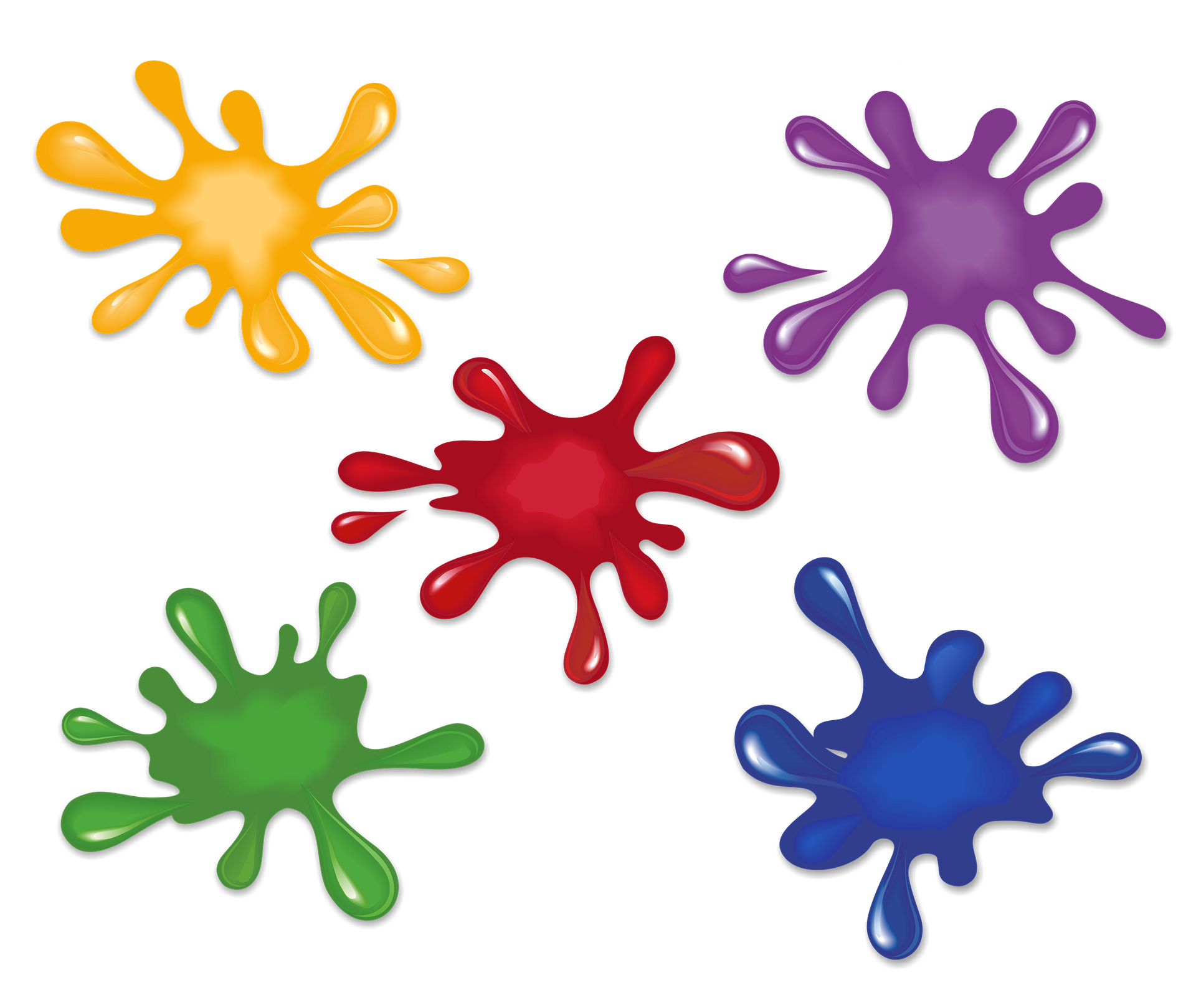 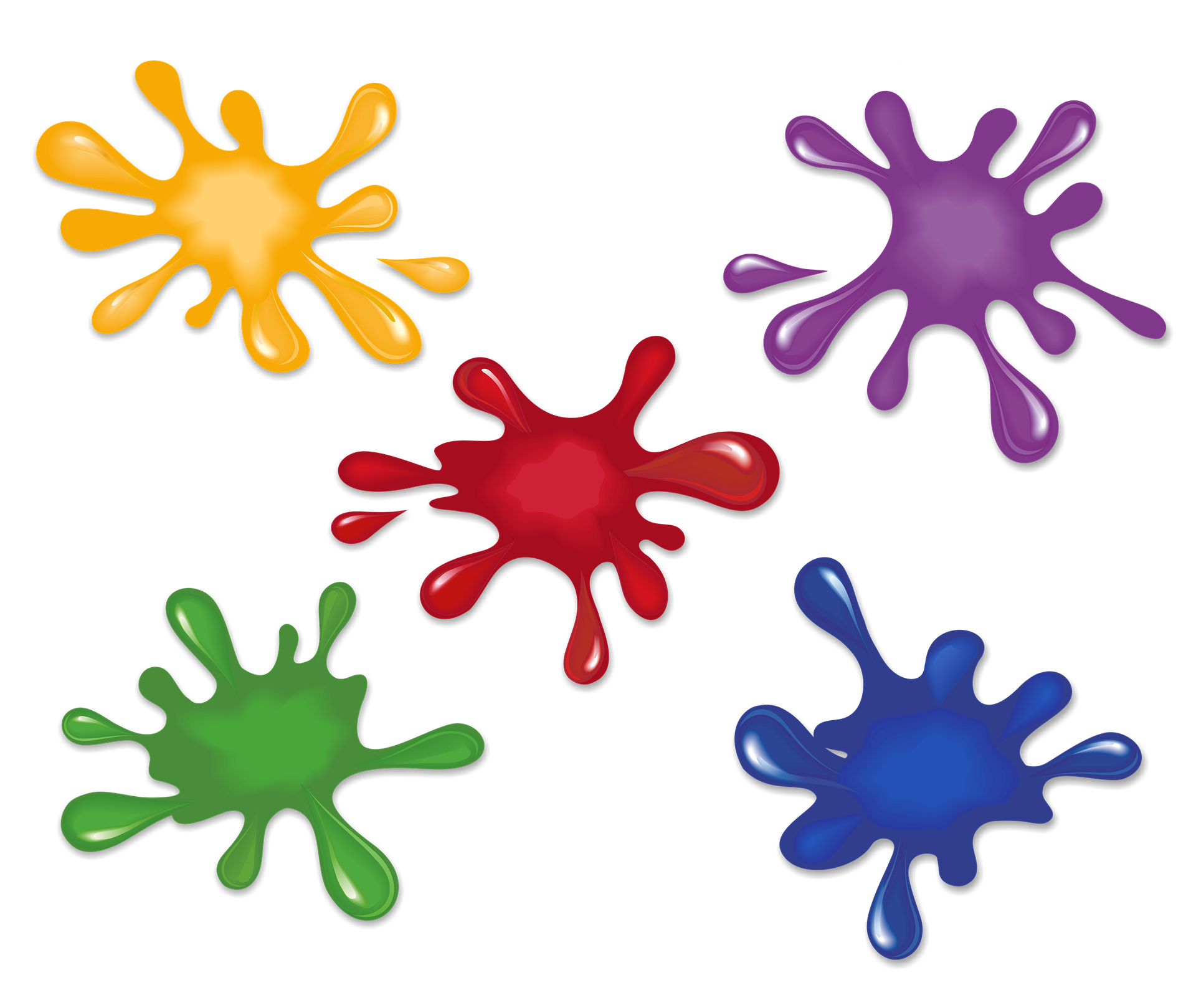 [Speaker Notes: www.office-lernen.com]
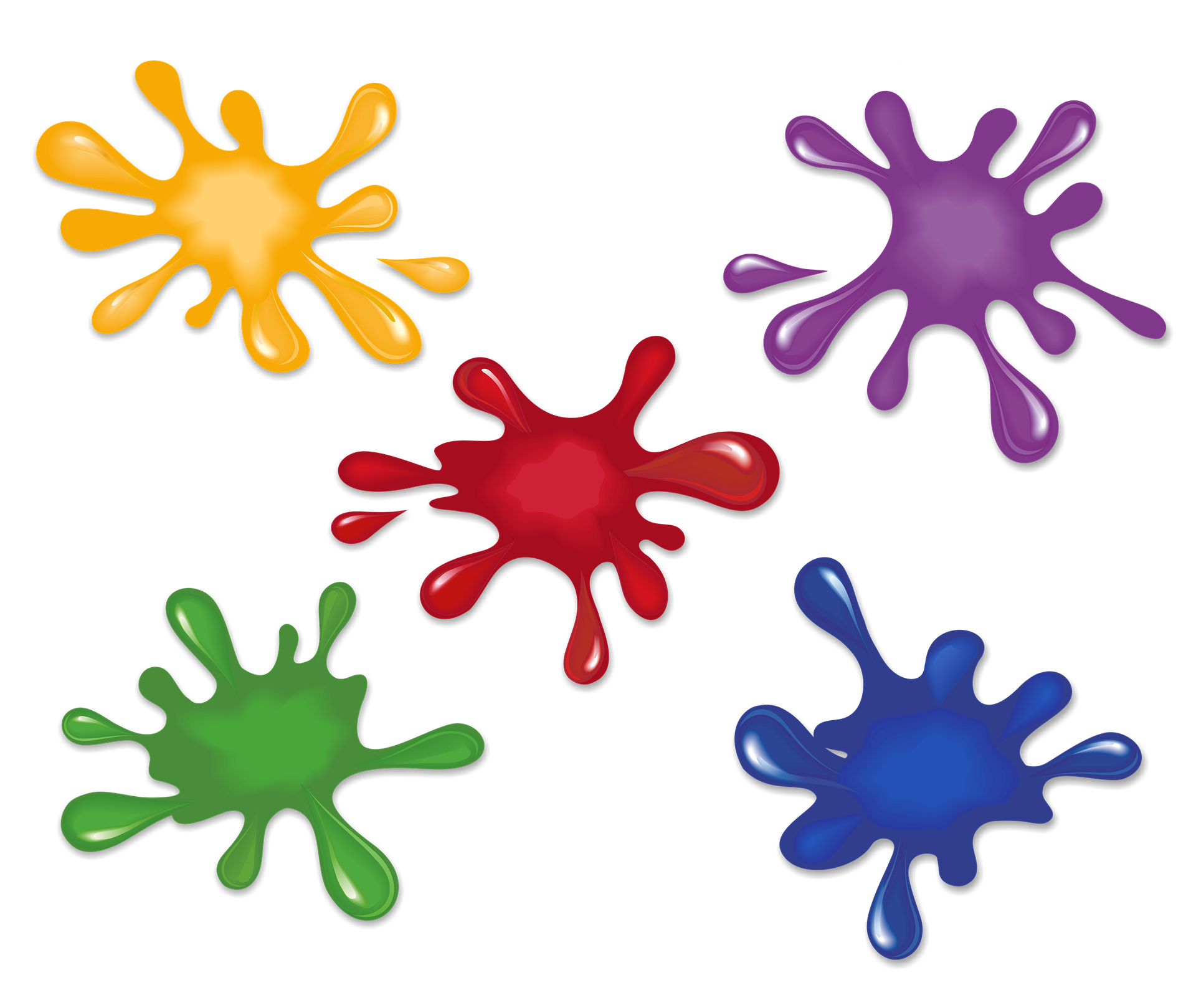 September 2021
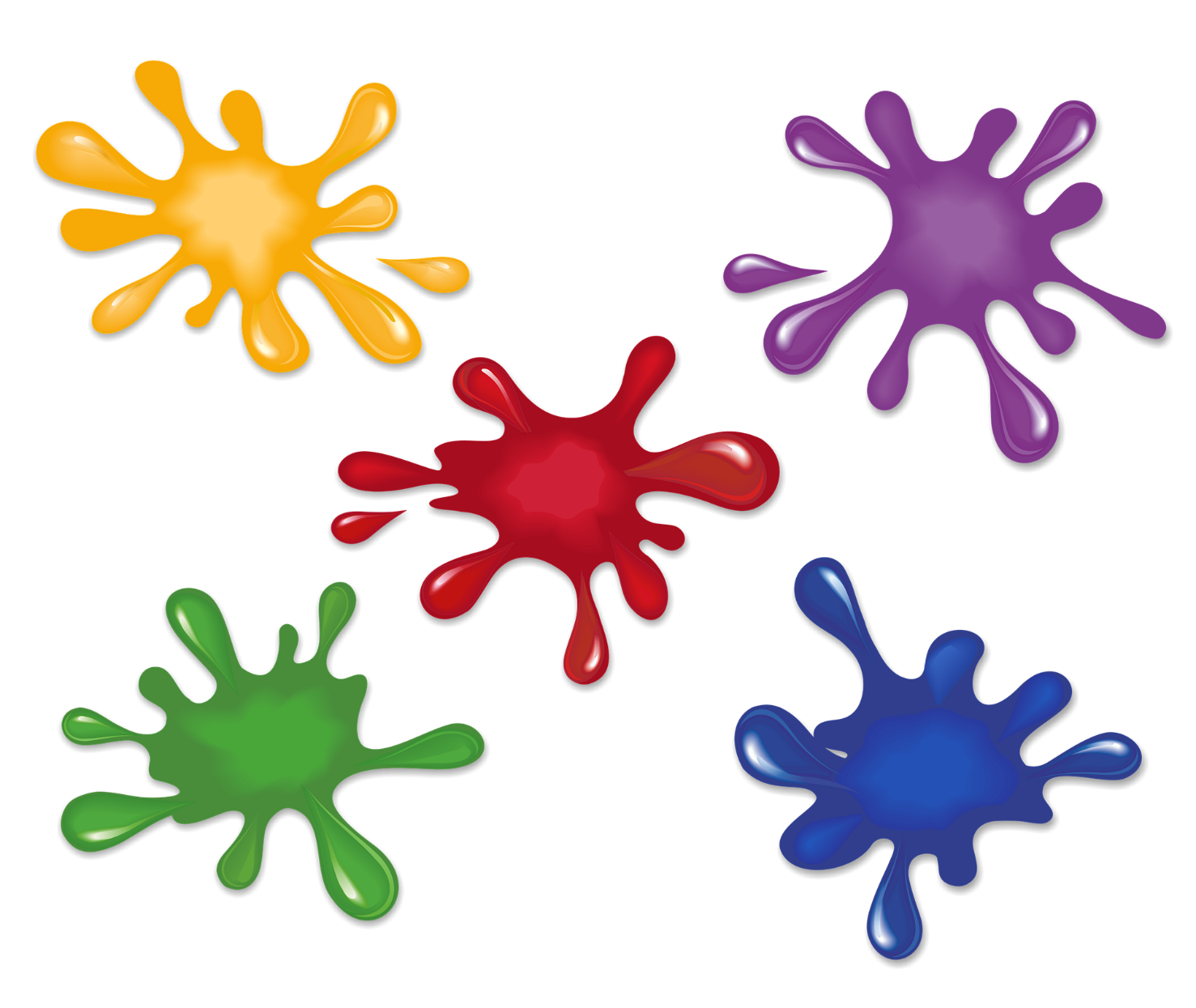 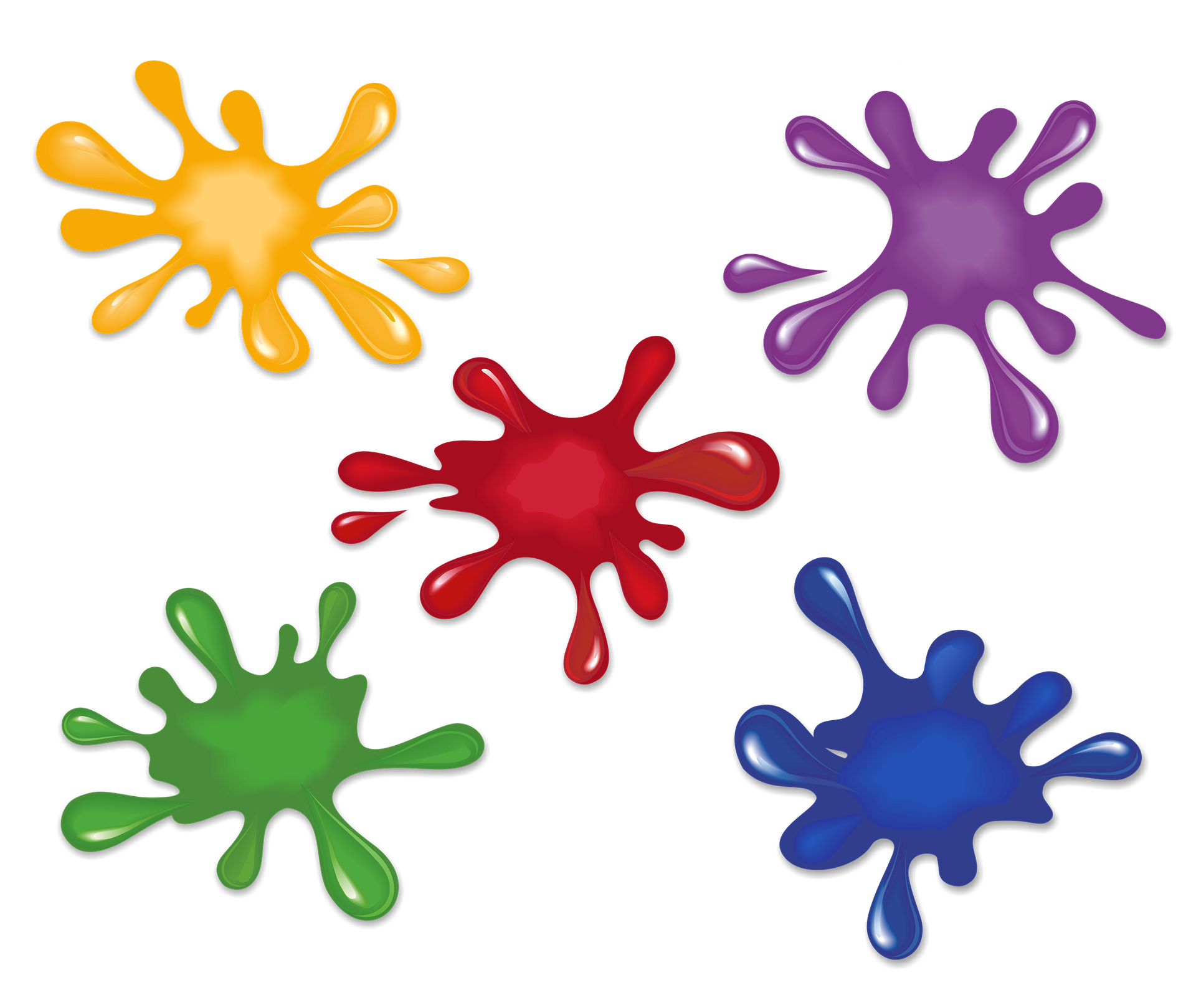 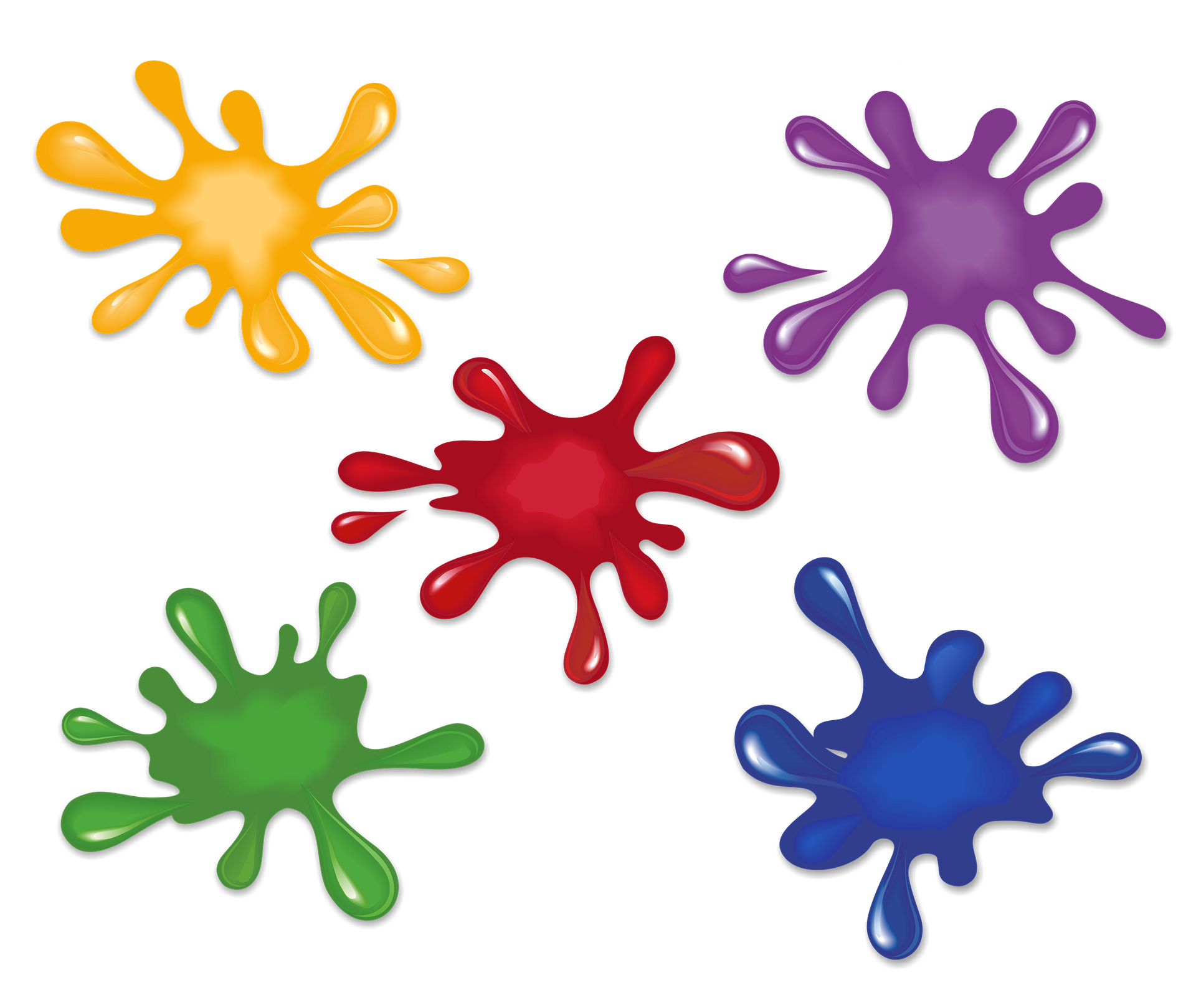 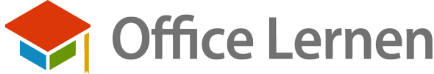 [Speaker Notes: www.office-lernen.com]
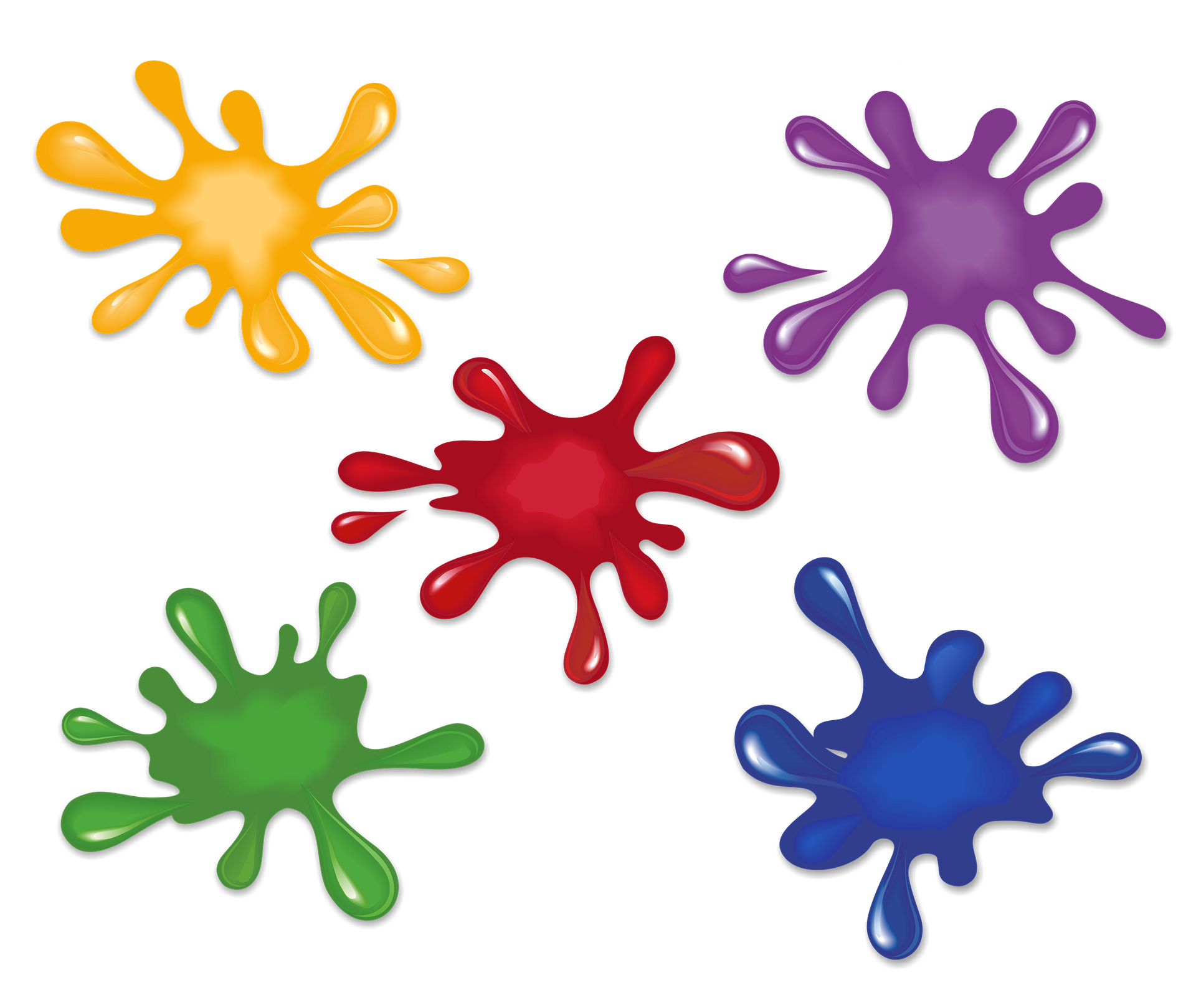 Oktober 2021
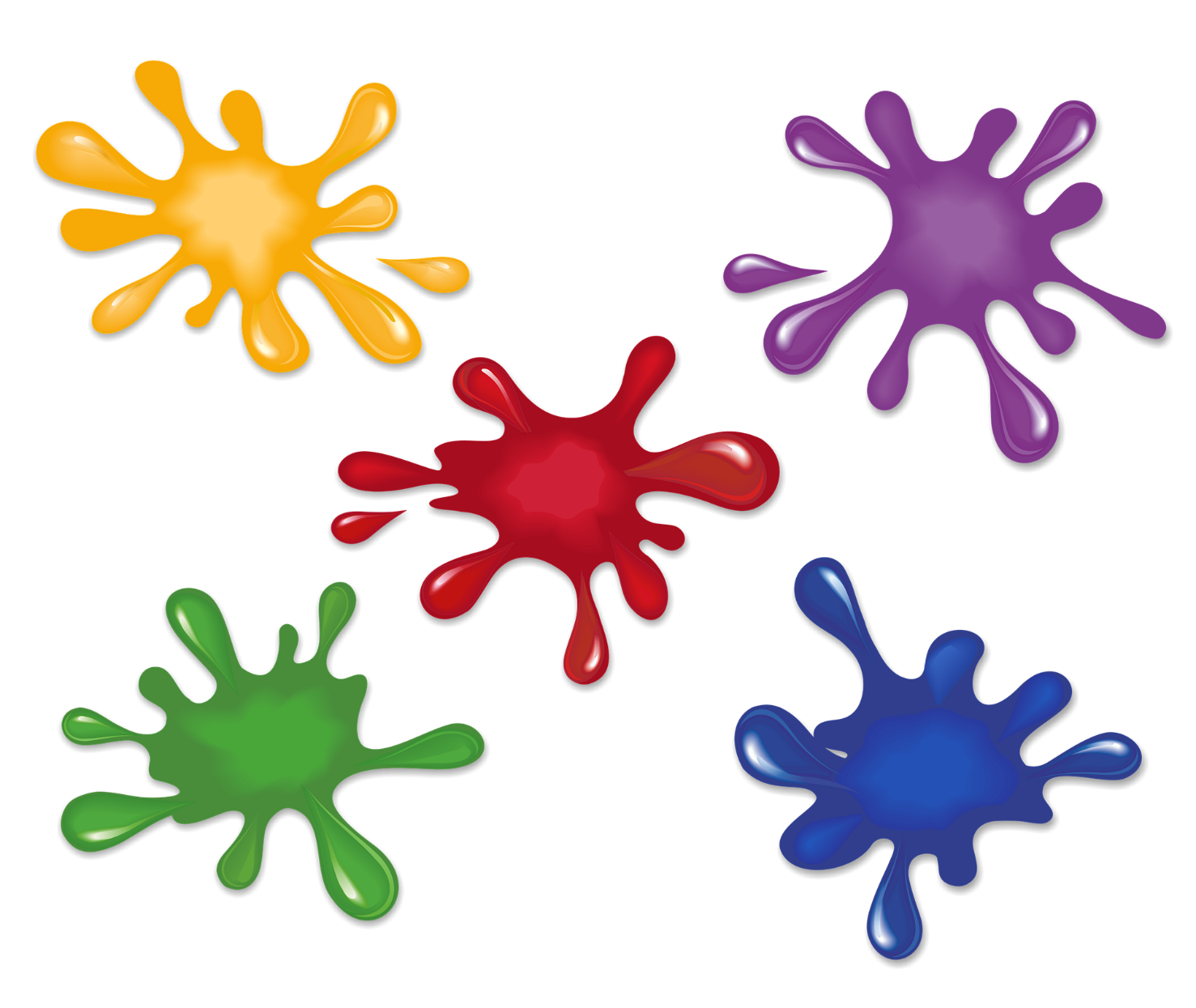 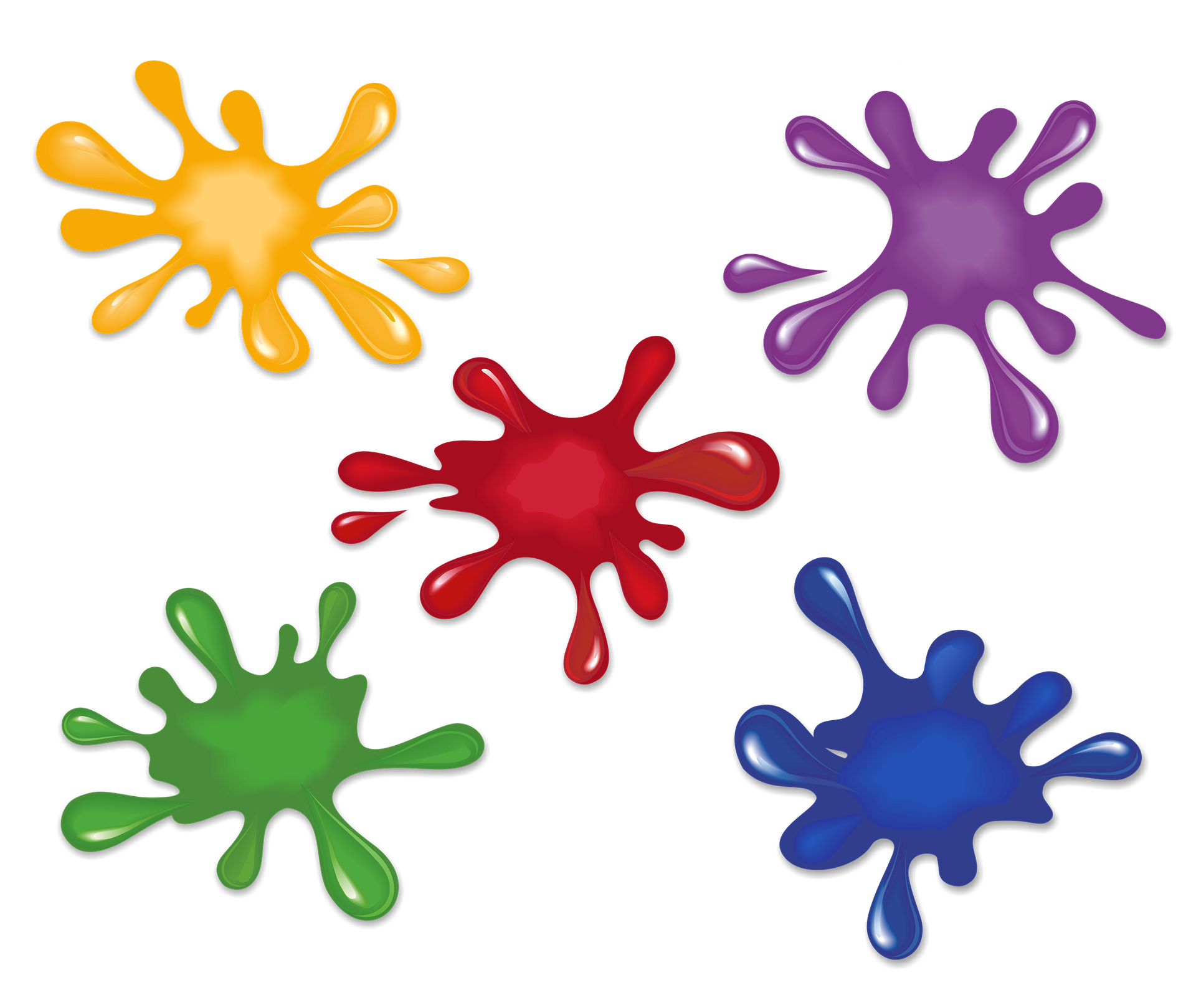 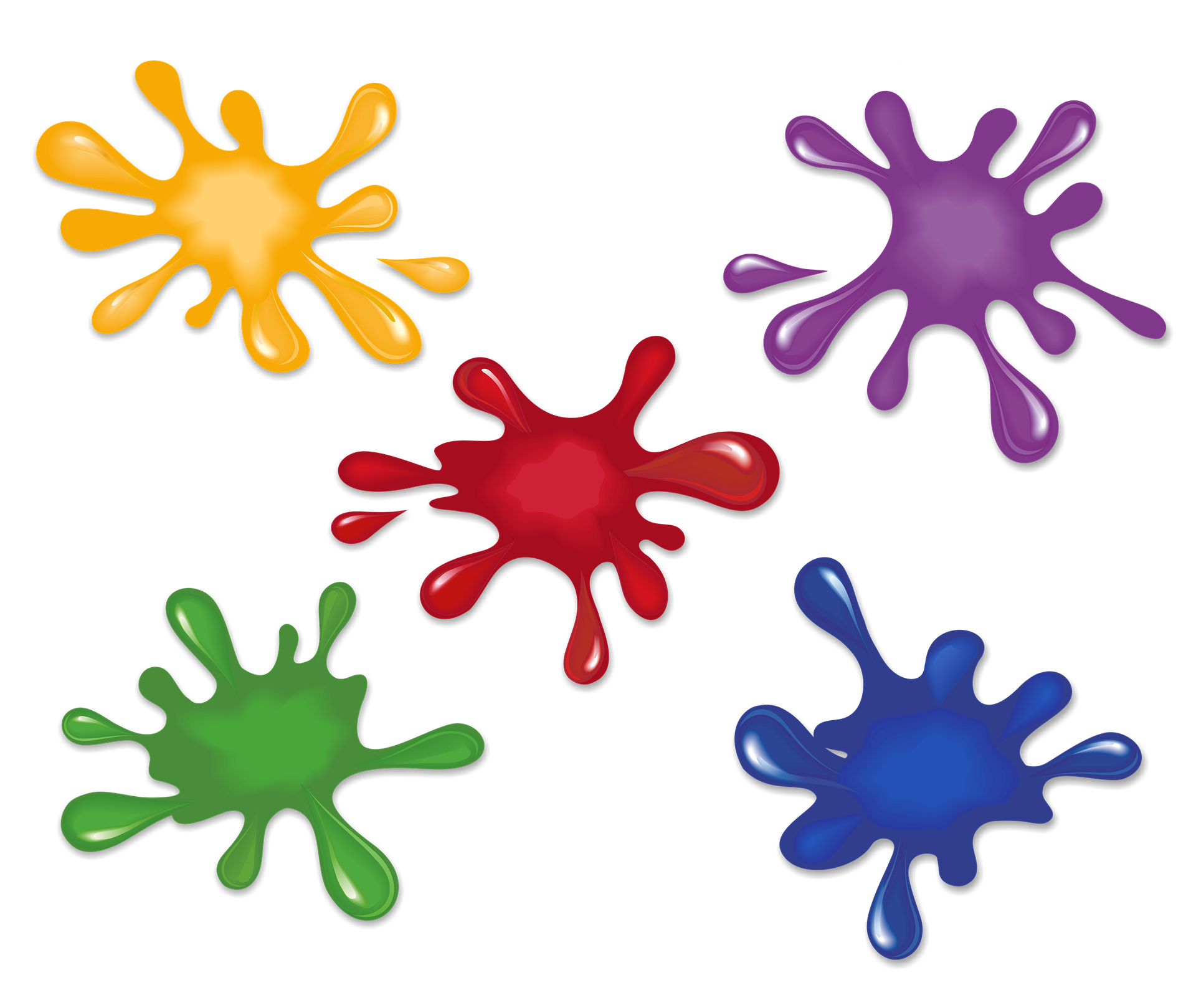 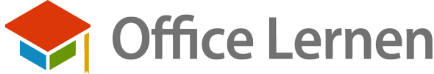 [Speaker Notes: www.office-lernen.com]
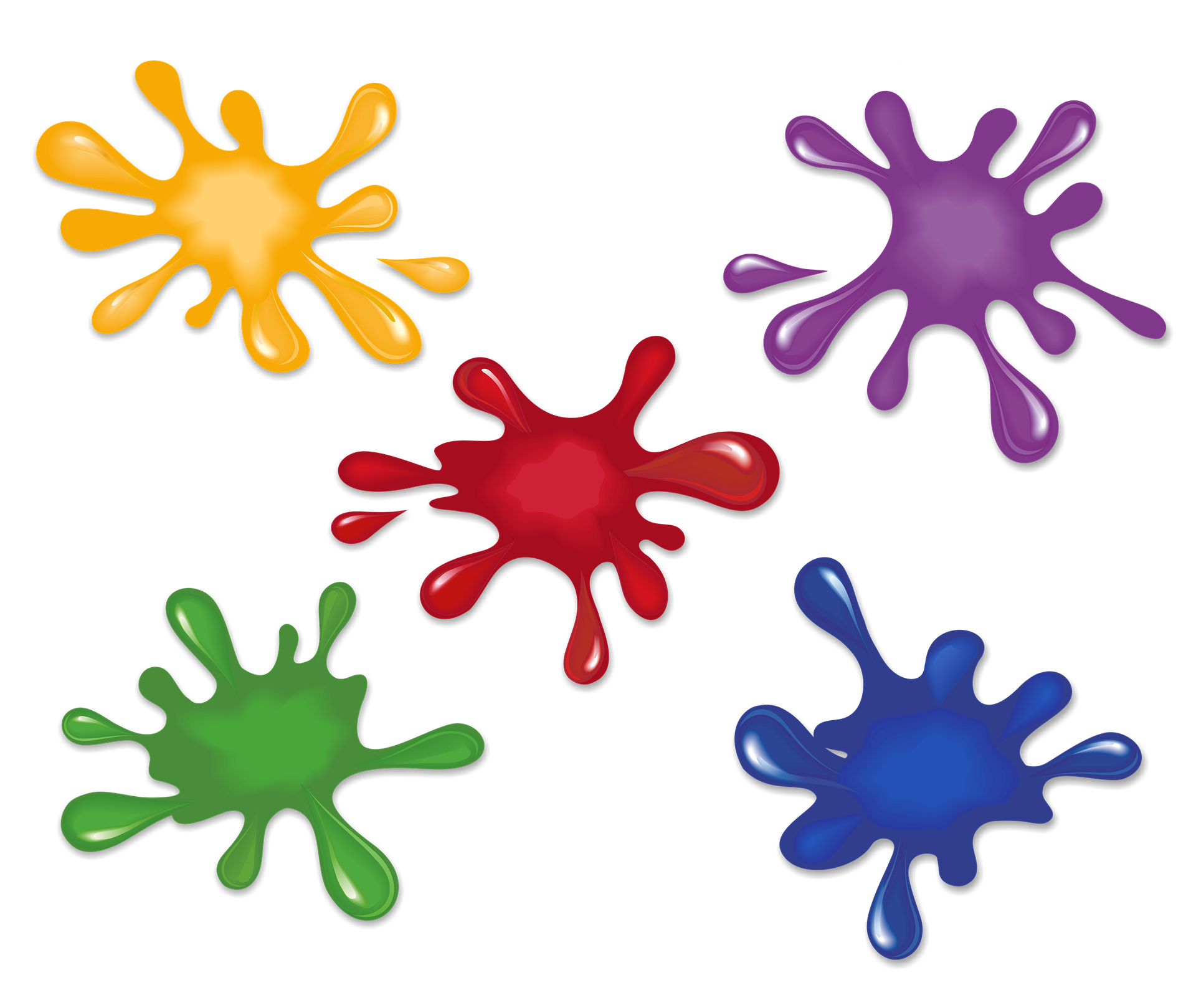 November 2021
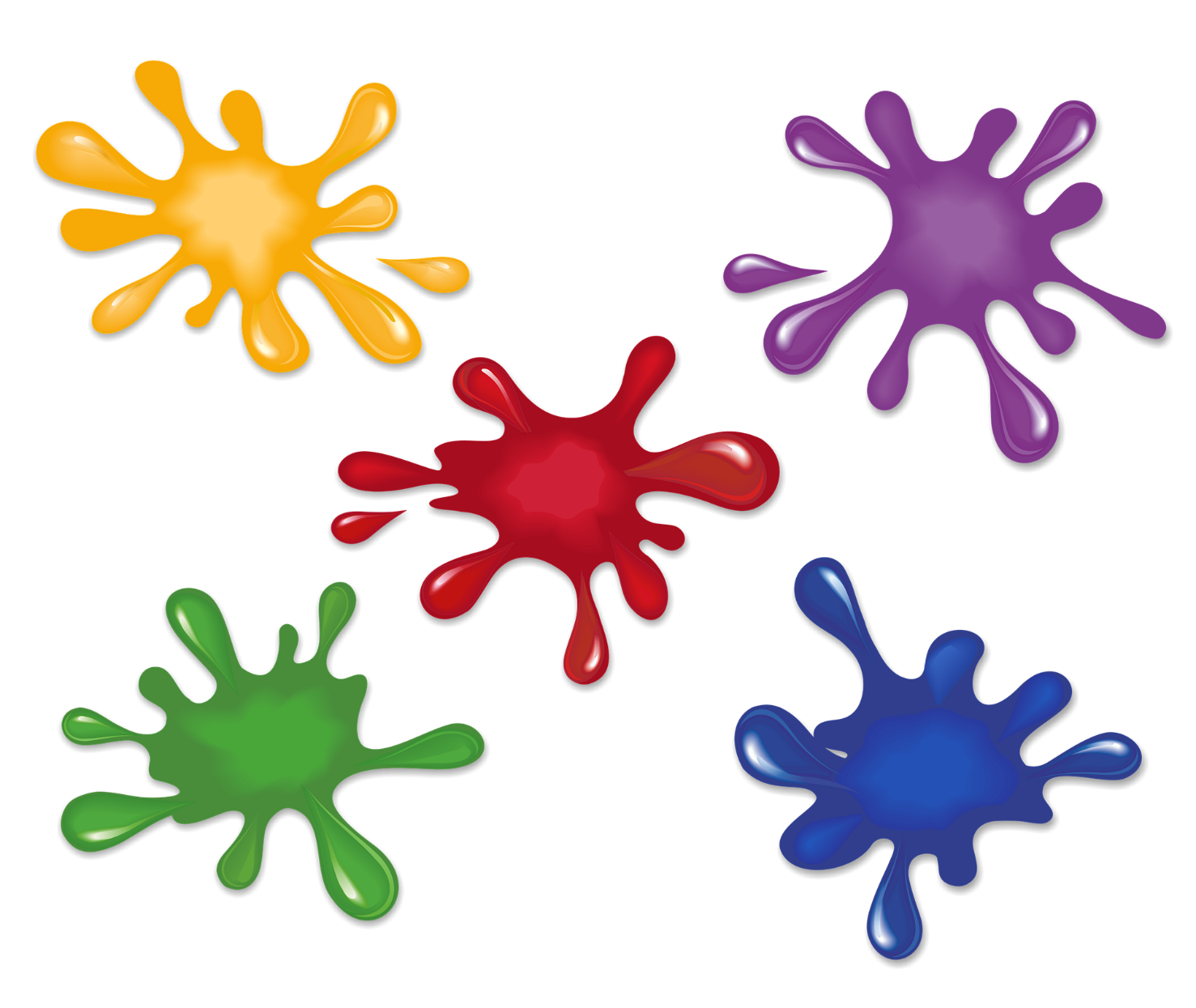 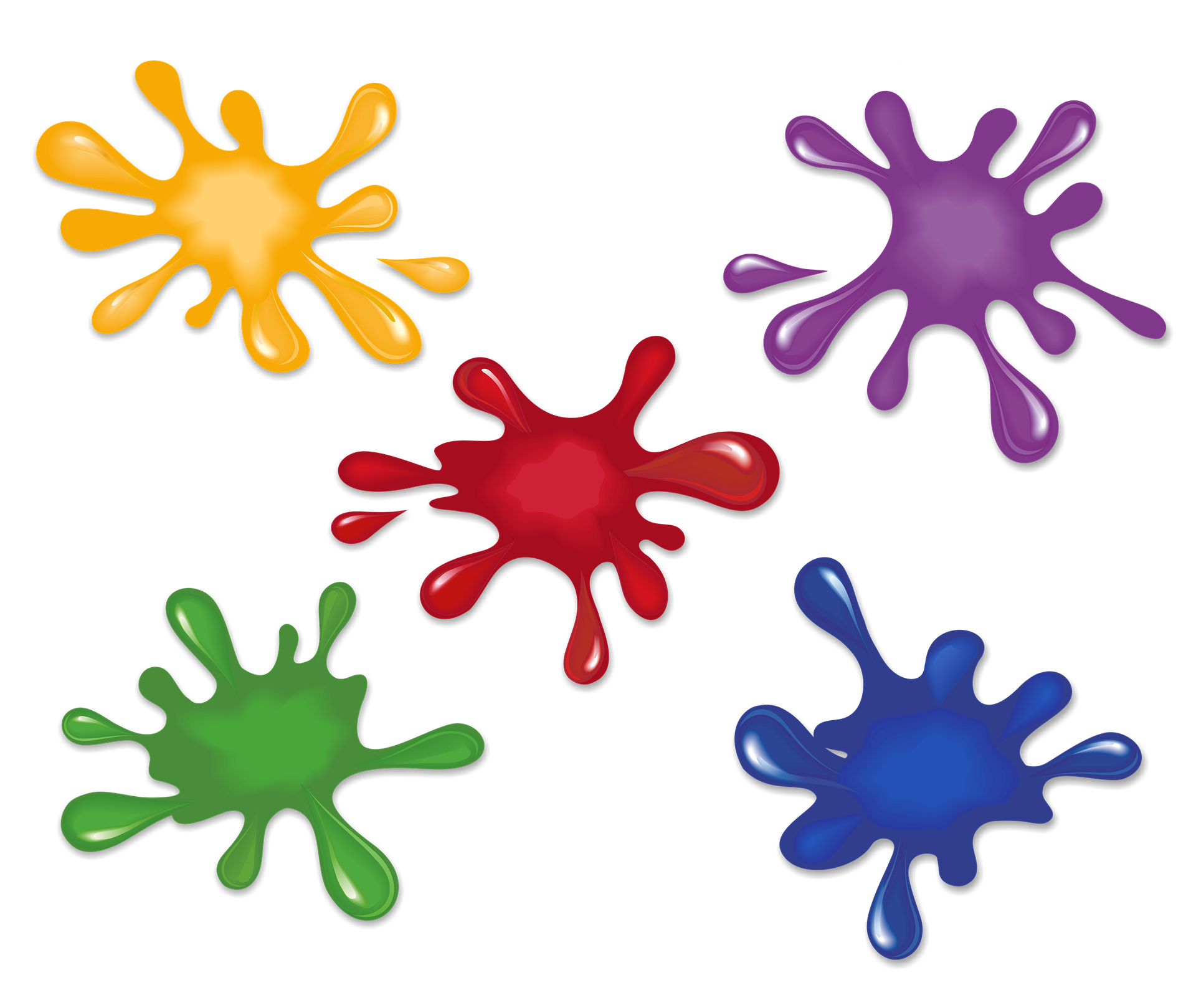 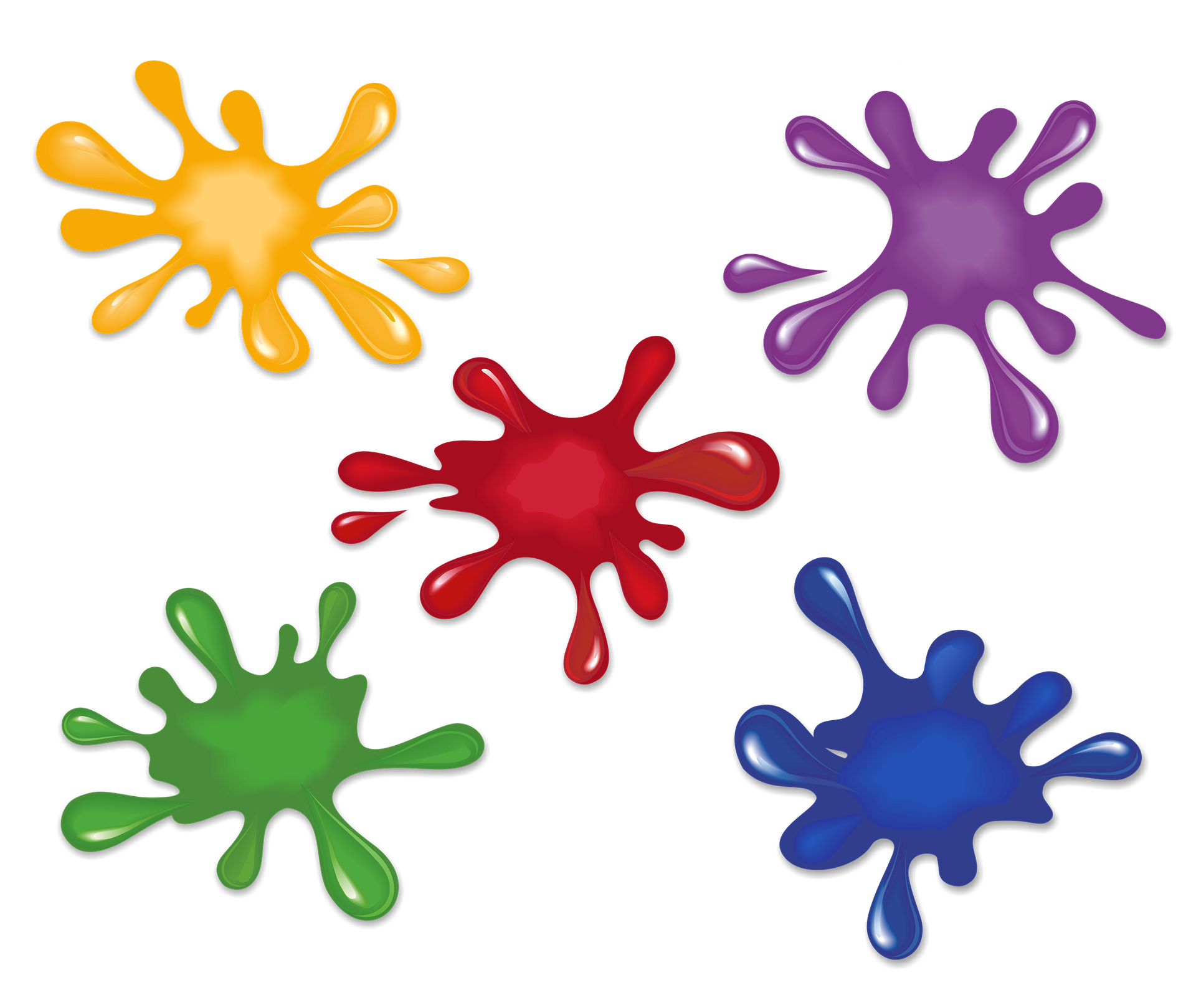 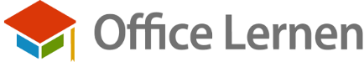 [Speaker Notes: www.office-lernen.com]
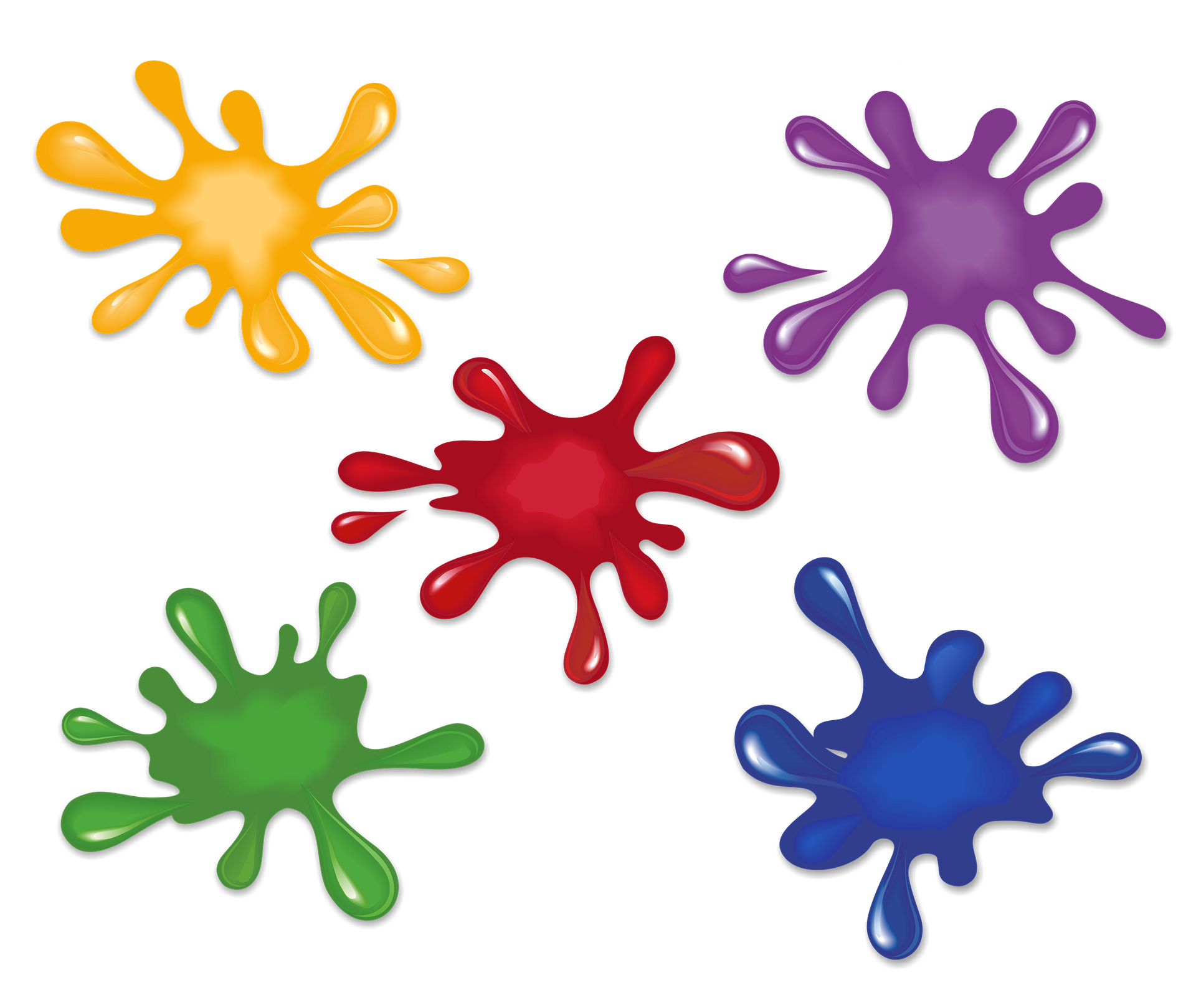 Dezember 2021
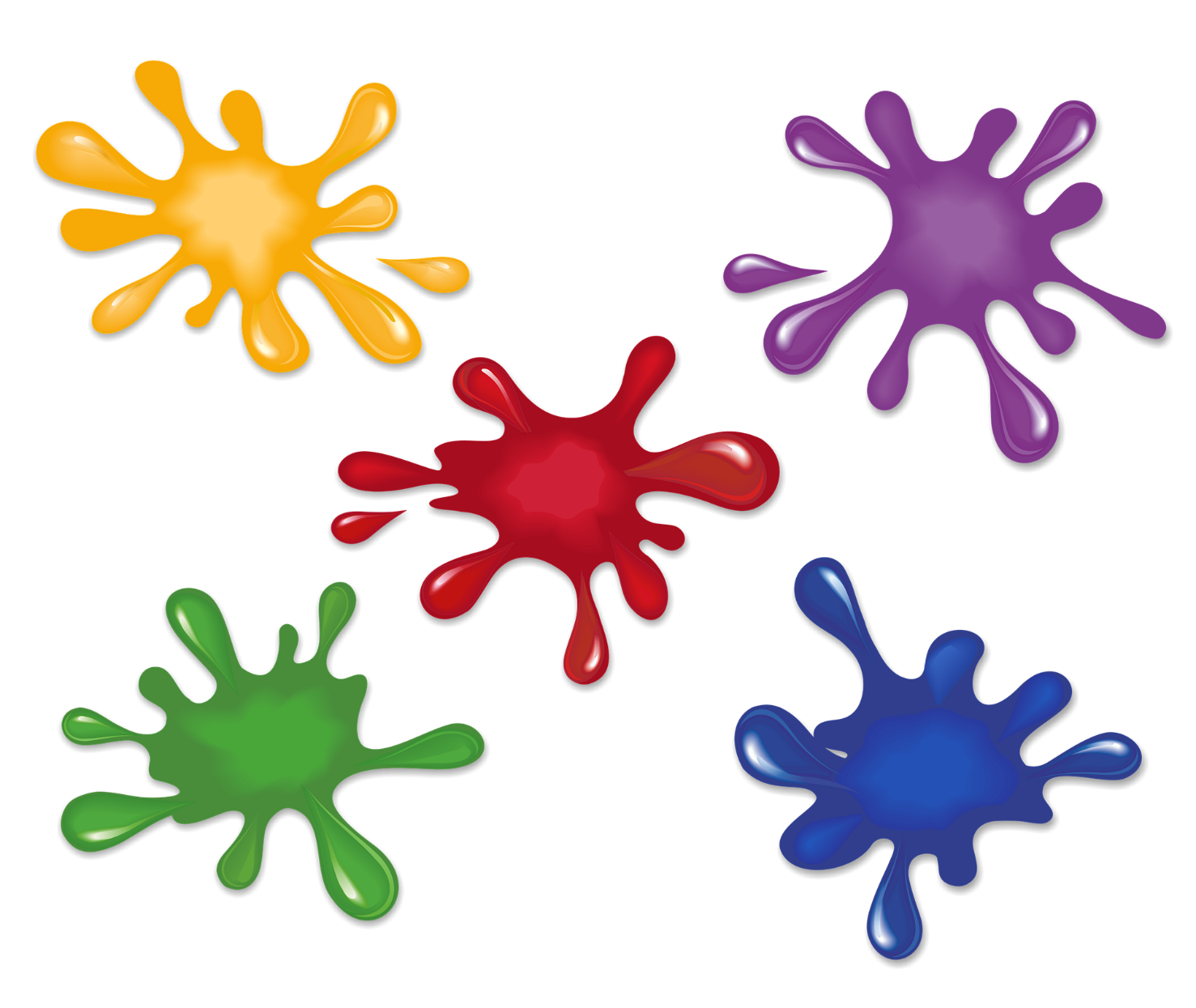 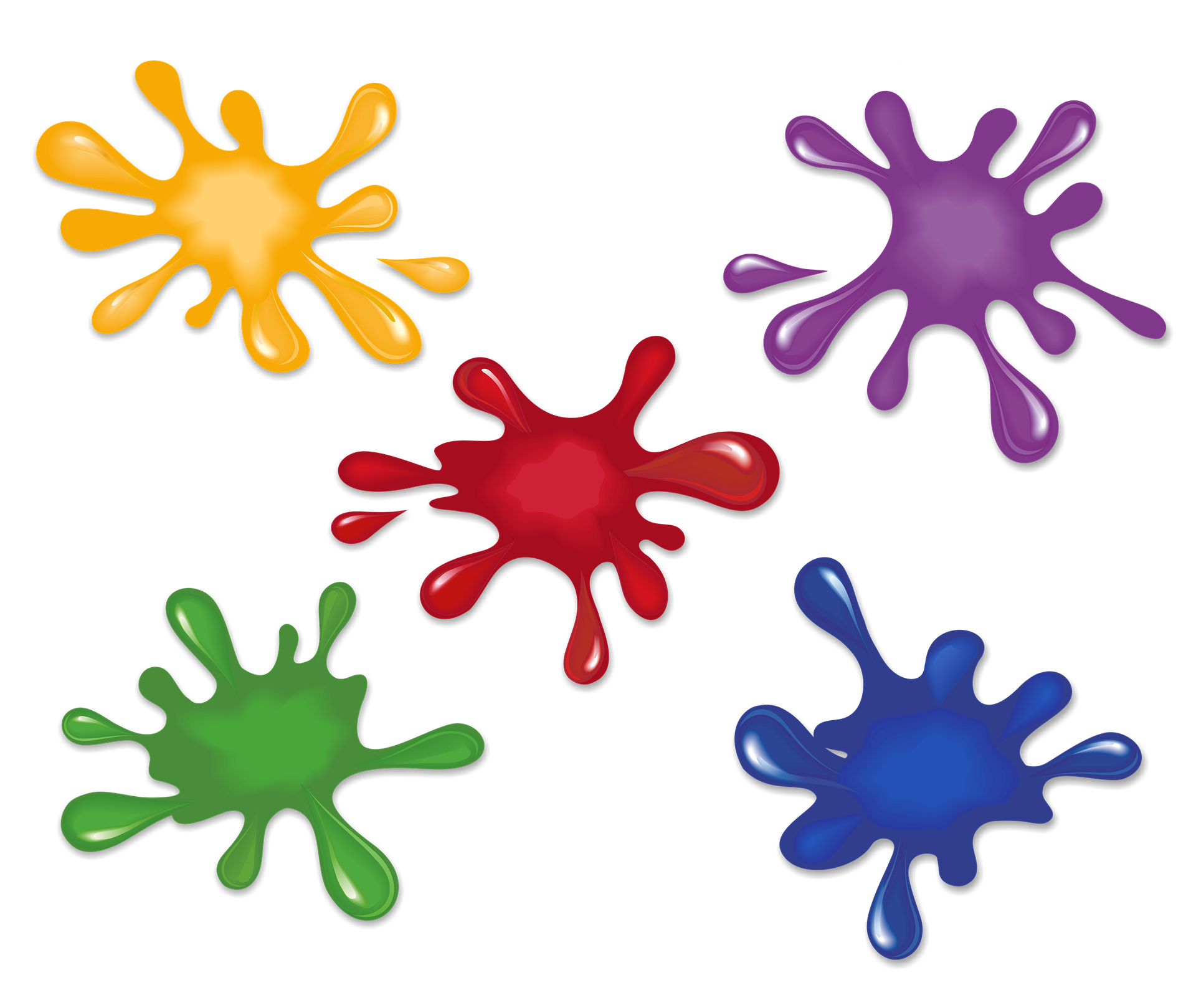 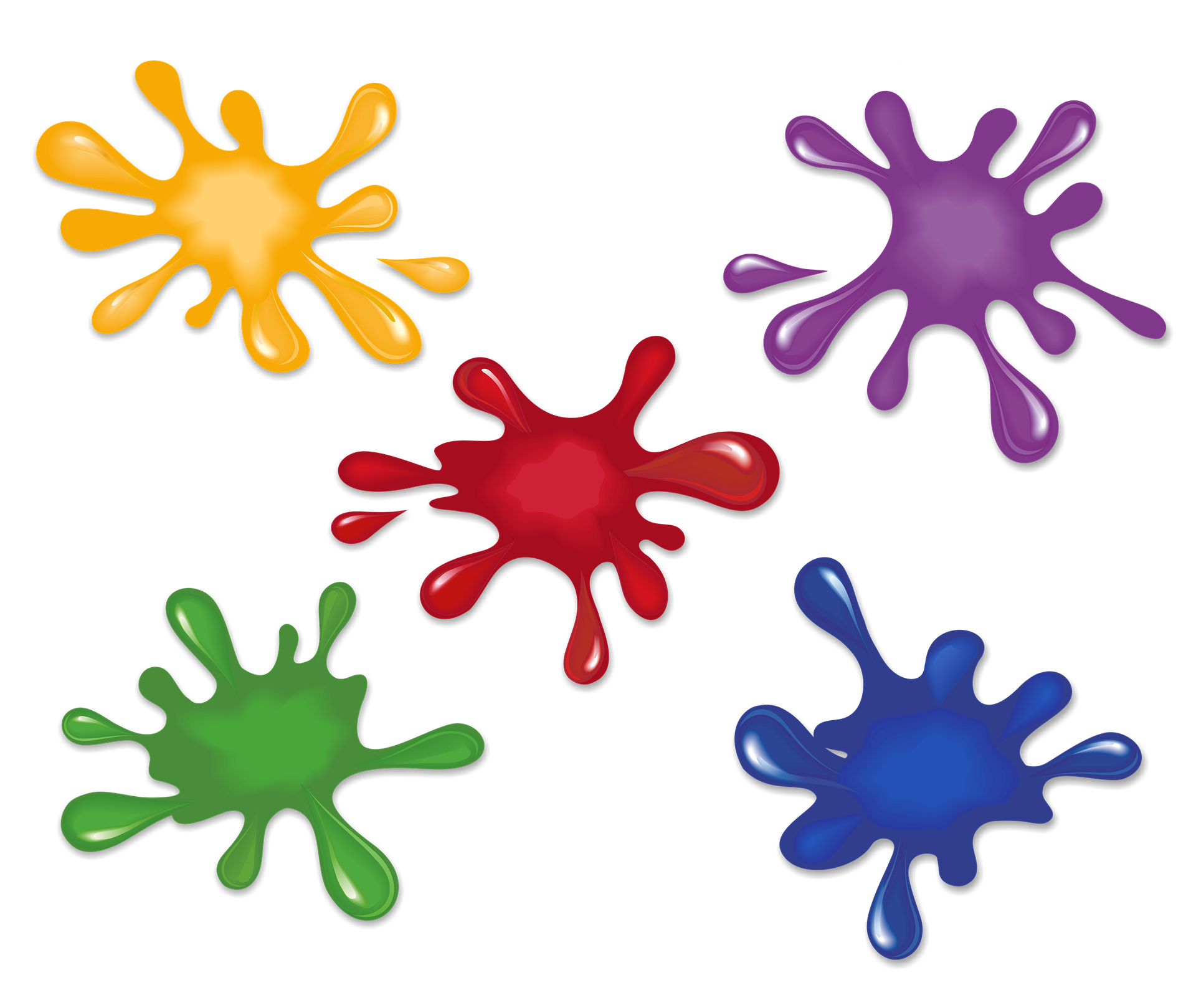 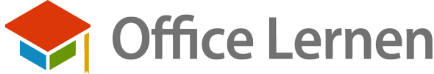 [Speaker Notes: www.office-lernen.com]